שקופית זו היא חובה
עליכם להתקין את הפונט Varela Round לפני תחילת העבודה.
אם ברצונכם לצפות בהנחיות להתקנת פונט Varela Round, תוכלו לעשות זאת בקלות. 
צפו בסרטון הבא: 
https://www.youtube.com/watch?v=NN9IgGTwbF0&feature=youtu.be
מערכת שיעורים למגזר החרדי
קישור להורדת הפונט(אשרו את הודעת האבטחה)
שקופית זו היא חובה
מלאו את פרטי השיעור, המקצוע והמורה .
(אין צורך להשאיר את הכיתובים "שם השיעור" , "המקצוע", מחקו אותם וכתבו רק את הפרטים עצמם).
מתמטיקה שאלון 582
שם המורה: אורית כהן
פרטו בשקופית זו את נושאי הלימוד של השיעור
מה נלמד היום
(אין צורך להשאיר את הכיתובים "שם הפרק" , "כותרת משנה", מחקו אותם וכתבו רק את הפרטים עצמם).
פריסה 1(הפריסות שונות זו מזו במיקום תיבות הטקסט וגרפיקת הרקע, ותוכלו לגוון ביניהן)
תכונות בסיסיות
את השקופית הזו תוכלו לשכפל, על מנת ליצור שקופיות נוספות הזהות לה – אליהן תוכלו להכניס את התכנים. 

כדי לשכפל אותה, לחצו עליה קליק ימיני בתפריט השקופיות בצד ובחרו "שכפל שקופית" או "Duplicate Slide" 
(מחקו ריבוע זה לאחר הקריאה)
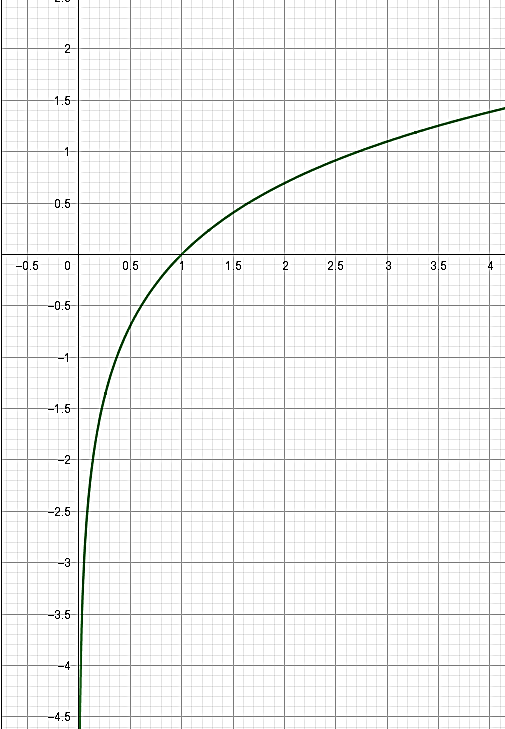 פריסה 1(הפריסות שונות זו מזו במיקום תיבות הטקסט וגרפיקת הרקע, ותוכלו לגוון ביניהן)
תכונות בסיסיות
את השקופית הזו תוכלו לשכפל, על מנת ליצור שקופיות נוספות הזהות לה – אליהן תוכלו להכניס את התכנים. 

כדי לשכפל אותה, לחצו עליה קליק ימיני בתפריט השקופיות בצד ובחרו "שכפל שקופית" או "Duplicate Slide" 
(מחקו ריבוע זה לאחר הקריאה)
פריסה 1(הפריסות שונות זו מזו במיקום תיבות הטקסט וגרפיקת הרקע, ותוכלו לגוון ביניהן)
תכונות בסיסיות
את השקופית הזו תוכלו לשכפל, על מנת ליצור שקופיות נוספות הזהות לה – אליהן תוכלו להכניס את התכנים. 

כדי לשכפל אותה, לחצו עליה קליק ימיני בתפריט השקופיות בצד ובחרו "שכפל שקופית" או "Duplicate Slide" 
(מחקו ריבוע זה לאחר הקריאה)
פריסה 1(הפריסות שונות זו מזו במיקום תיבות הטקסט וגרפיקת הרקע, ותוכלו לגוון ביניהן)
תכונות בסיסיות
את השקופית הזו תוכלו לשכפל, על מנת ליצור שקופיות נוספות הזהות לה – אליהן תוכלו להכניס את התכנים. 

כדי לשכפל אותה, לחצו עליה קליק ימיני בתפריט השקופיות בצד ובחרו "שכפל שקופית" או "Duplicate Slide" 
(מחקו ריבוע זה לאחר הקריאה)
פריסה 1(הפריסות שונות זו מזו במיקום תיבות הטקסט וגרפיקת הרקע, ותוכלו לגוון ביניהן)
תכונות בסיסיות
את השקופית הזו תוכלו לשכפל, על מנת ליצור שקופיות נוספות הזהות לה – אליהן תוכלו להכניס את התכנים. 

כדי לשכפל אותה, לחצו עליה קליק ימיני בתפריט השקופיות בצד ובחרו "שכפל שקופית" או "Duplicate Slide" 
(מחקו ריבוע זה לאחר הקריאה)
פריסה 1(הפריסות שונות זו מזו במיקום תיבות הטקסט וגרפיקת הרקע, ותוכלו לגוון ביניהן)
תכונות בסיסיות
את השקופית הזו תוכלו לשכפל, על מנת ליצור שקופיות נוספות הזהות לה – אליהן תוכלו להכניס את התכנים. 

כדי לשכפל אותה, לחצו עליה קליק ימיני בתפריט השקופיות בצד ובחרו "שכפל שקופית" או "Duplicate Slide" 
(מחקו ריבוע זה לאחר הקריאה)
פריסה 1(הפריסות שונות זו מזו במיקום תיבות הטקסט וגרפיקת הרקע, ותוכלו לגוון ביניהן)
תכונות בסיסיות
את השקופית הזו תוכלו לשכפל, על מנת ליצור שקופיות נוספות הזהות לה – אליהן תוכלו להכניס את התכנים. 

כדי לשכפל אותה, לחצו עליה קליק ימיני בתפריט השקופיות בצד ובחרו "שכפל שקופית" או "Duplicate Slide" 
(מחקו ריבוע זה לאחר הקריאה)
מה לגבי קיצון ?
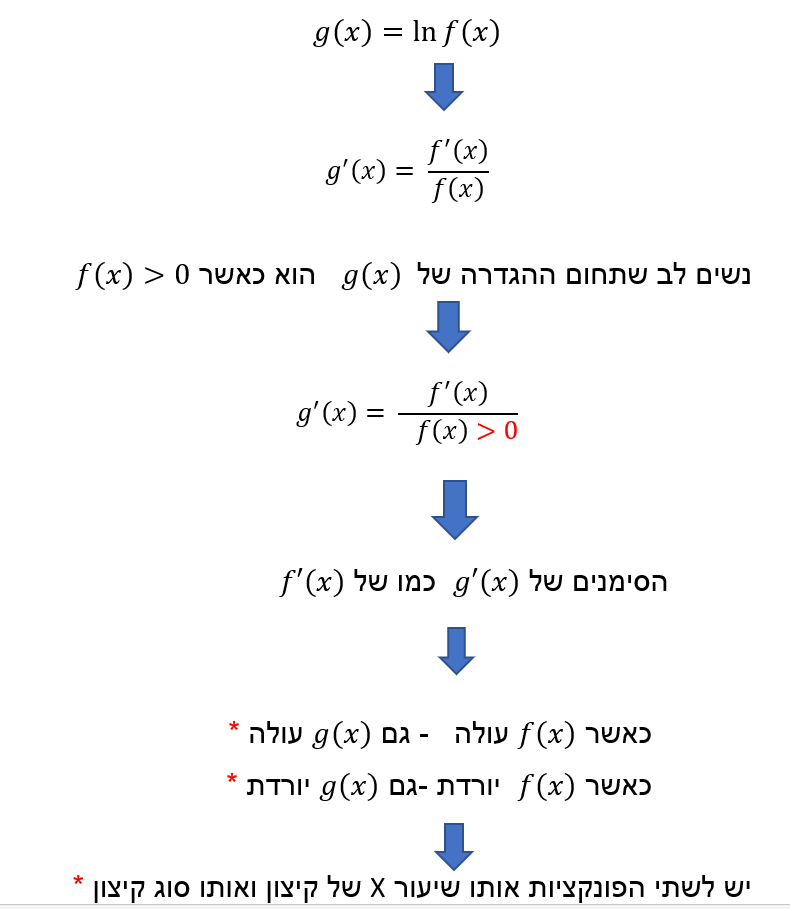 פריסה 1(הפריסות שונות זו מזו במיקום תיבות הטקסט וגרפיקת הרקע, ותוכלו לגוון ביניהן)
תכונות בסיסיות
את השקופית הזו תוכלו לשכפל, על מנת ליצור שקופיות נוספות הזהות לה – אליהן תוכלו להכניס את התכנים. 

כדי לשכפל אותה, לחצו עליה קליק ימיני בתפריט השקופיות בצד ובחרו "שכפל שקופית" או "Duplicate Slide" 
(מחקו ריבוע זה לאחר הקריאה)
מה לגבי קיצון ?
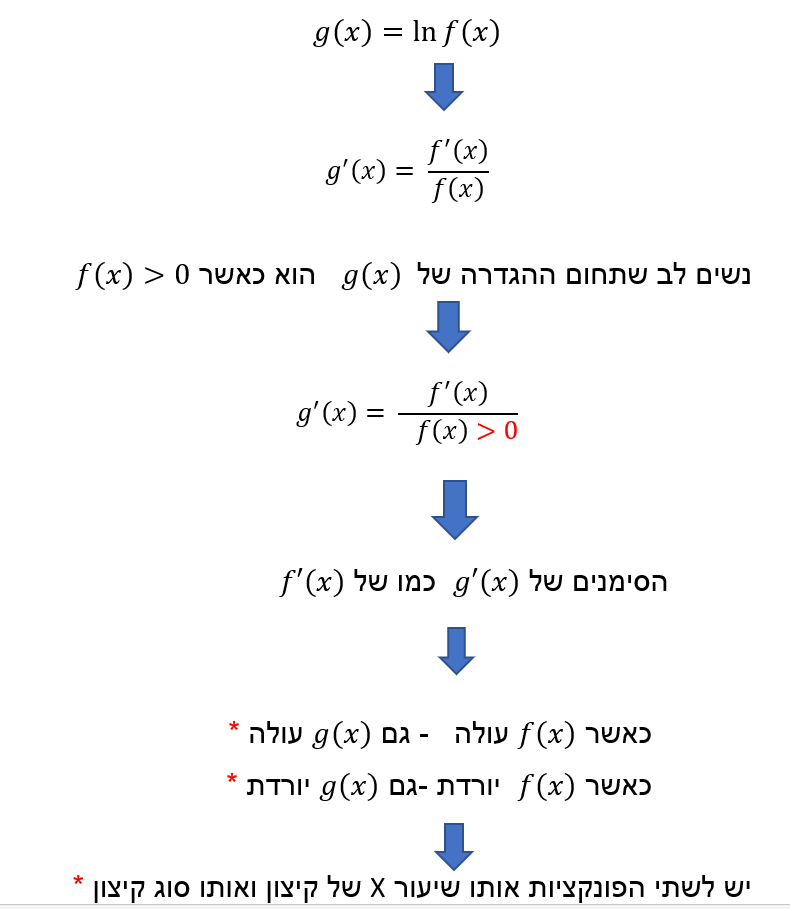 פריסה 1(הפריסות שונות זו מזו במיקום תיבות הטקסט וגרפיקת הרקע, ותוכלו לגוון ביניהן)
תכונות בסיסיות
את השקופית הזו תוכלו לשכפל, על מנת ליצור שקופיות נוספות הזהות לה – אליהן תוכלו להכניס את התכנים. 

כדי לשכפל אותה, לחצו עליה קליק ימיני בתפריט השקופיות בצד ובחרו "שכפל שקופית" או "Duplicate Slide" 
(מחקו ריבוע זה לאחר הקריאה)
מה לגבי קיצון ?
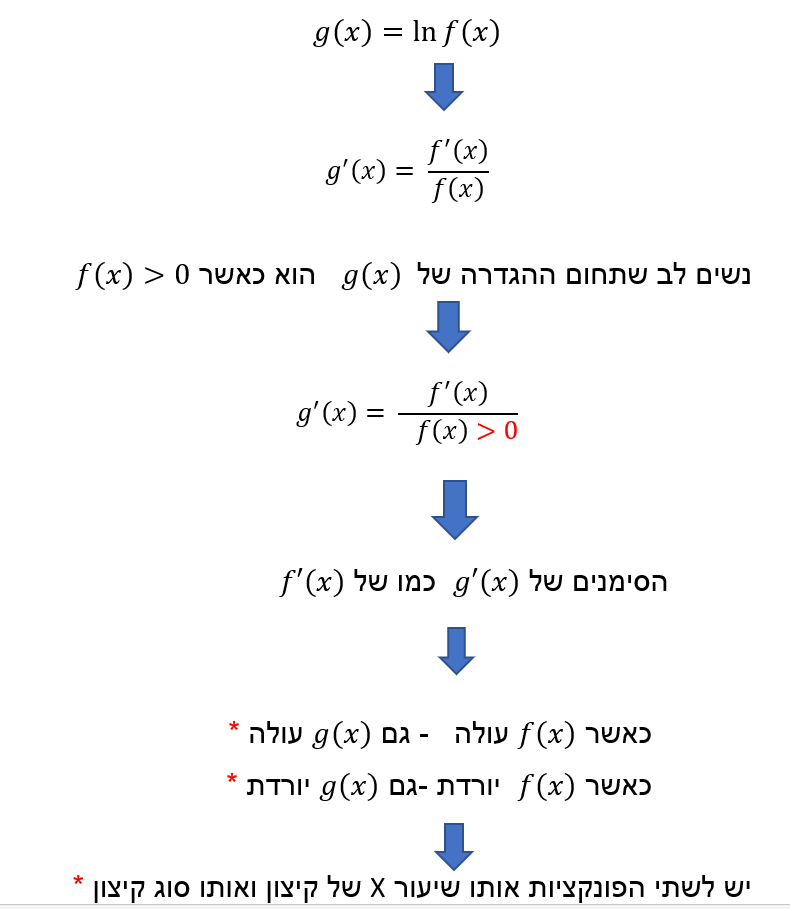 פריסה 1(הפריסות שונות זו מזו במיקום תיבות הטקסט וגרפיקת הרקע, ותוכלו לגוון ביניהן)
תכונות בסיסיות
את השקופית הזו תוכלו לשכפל, על מנת ליצור שקופיות נוספות הזהות לה – אליהן תוכלו להכניס את התכנים. 

כדי לשכפל אותה, לחצו עליה קליק ימיני בתפריט השקופיות בצד ובחרו "שכפל שקופית" או "Duplicate Slide" 
(מחקו ריבוע זה לאחר הקריאה)
מה לגבי קיצון ?
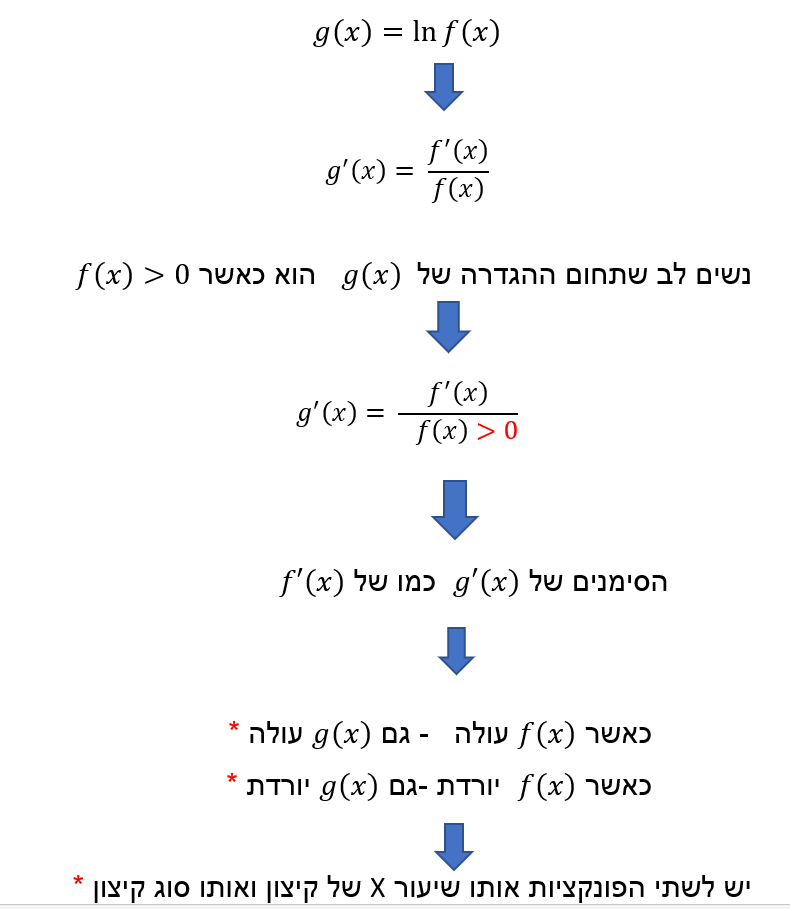 פריסה 1(הפריסות שונות זו מזו במיקום תיבות הטקסט וגרפיקת הרקע, ותוכלו לגוון ביניהן)
תכונות בסיסיות
את השקופית הזו תוכלו לשכפל, על מנת ליצור שקופיות נוספות הזהות לה – אליהן תוכלו להכניס את התכנים. 

כדי לשכפל אותה, לחצו עליה קליק ימיני בתפריט השקופיות בצד ובחרו "שכפל שקופית" או "Duplicate Slide" 
(מחקו ריבוע זה לאחר הקריאה)
מה לגבי קיצון ?
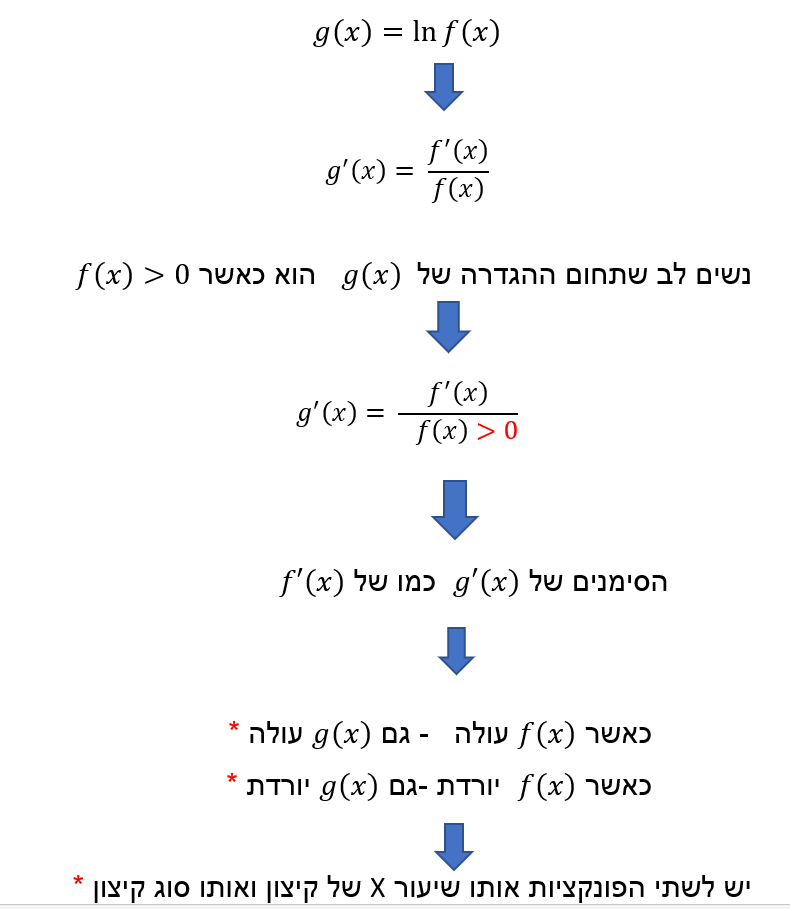 פריסה 1(הפריסות שונות זו מזו במיקום תיבות הטקסט וגרפיקת הרקע, ותוכלו לגוון ביניהן)
תכונות בסיסיות
את השקופית הזו תוכלו לשכפל, על מנת ליצור שקופיות נוספות הזהות לה – אליהן תוכלו להכניס את התכנים. 

כדי לשכפל אותה, לחצו עליה קליק ימיני בתפריט השקופיות בצד ובחרו "שכפל שקופית" או "Duplicate Slide" 
(מחקו ריבוע זה לאחר הקריאה)
המסקנות :
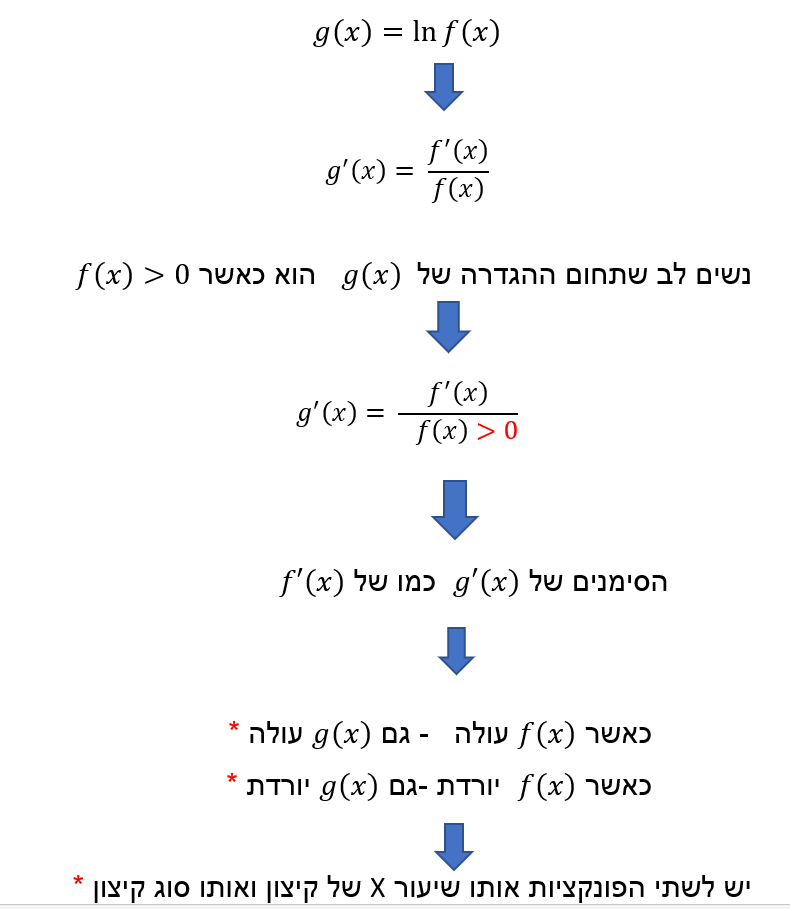 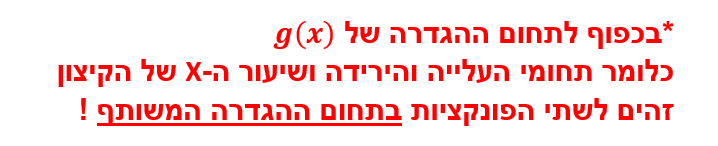 פריסה 1(הפריסות שונות זו מזו במיקום תיבות הטקסט וגרפיקת הרקע, ותוכלו לגוון ביניהן)
תכונות נוספות
את השקופית הזו תוכלו לשכפל, על מנת ליצור שקופיות נוספות הזהות לה – אליהן תוכלו להכניס את התכנים. 

כדי לשכפל אותה, לחצו עליה קליק ימיני בתפריט השקופיות בצד ובחרו "שכפל שקופית" או "Duplicate Slide" 
(מחקו ריבוע זה לאחר הקריאה)
דוגמא 1- מתוך שאלון 582 תשעד מועד ג
טרספורמציה של ln
דוגמא 1- מתוך שאלון 582 תשעד מועד ג
טרספורמציה של ln
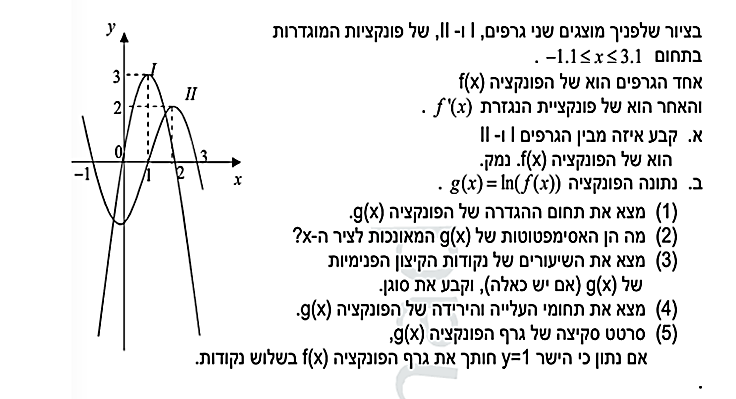 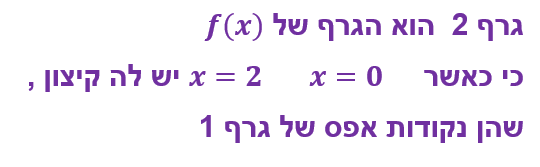 דוגמא 1- מתוך שאלון 582 תשעד מועד ג
נתבונן רק על גרף 2
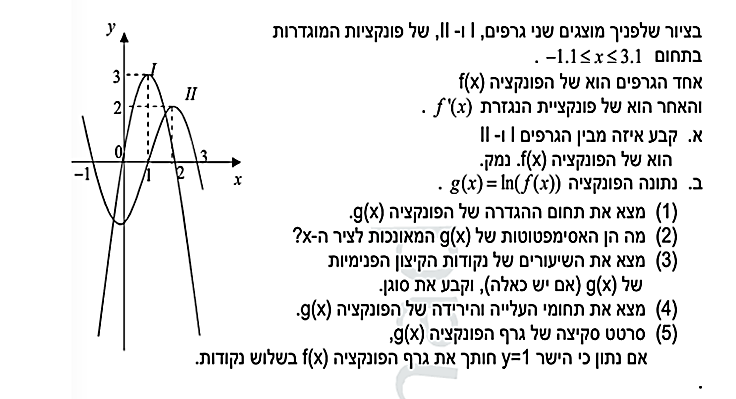 דוגמא 1- מתוך שאלון 582 תשעד מועד ג
נתבונן רק על גרף 2
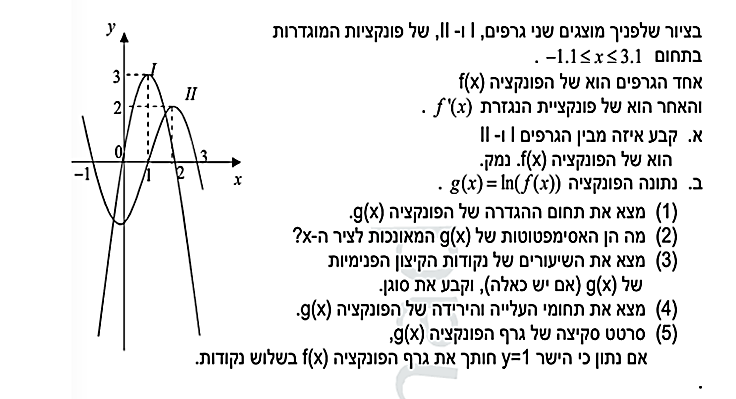 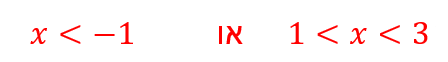 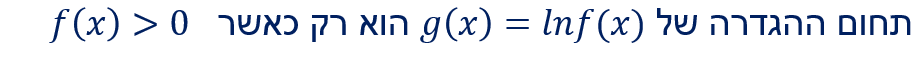 דוגמא 1- מתוך שאלון 582 תשעד מועד ג
נתבונן רק על גרף 2
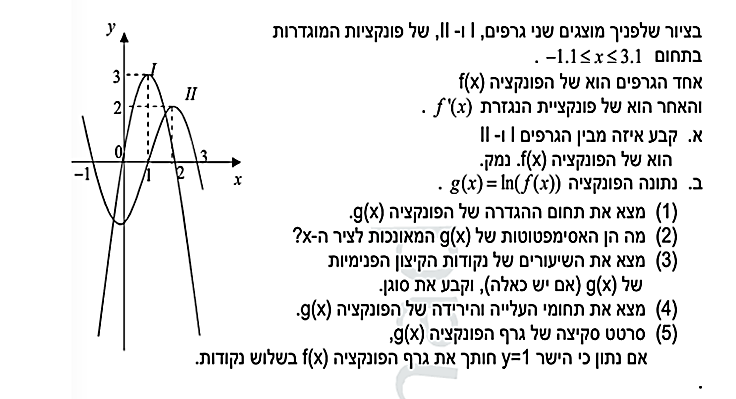 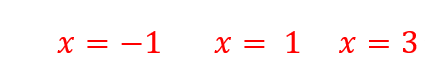 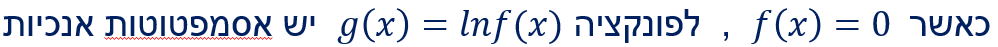 דוגמא 1- מתוך שאלון 582 תשעד מועד ג
נתבונן רק על גרף 2
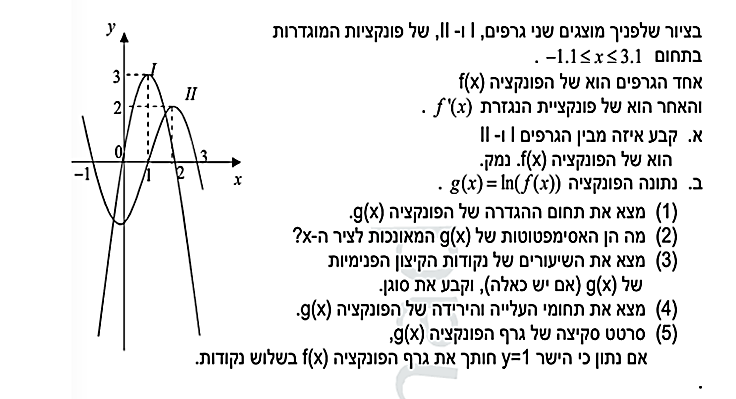 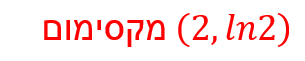 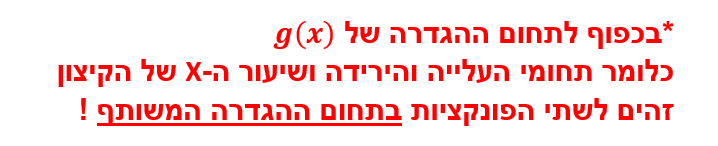 דוגמא 1- מתוך שאלון 582 תשעד מועד ג
נתבונן רק על גרף 2
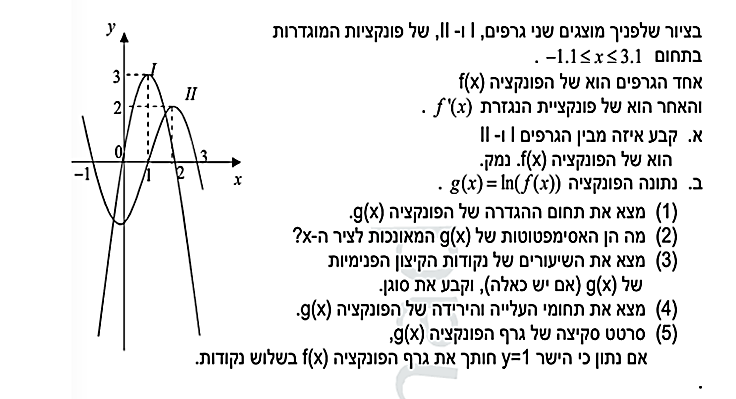 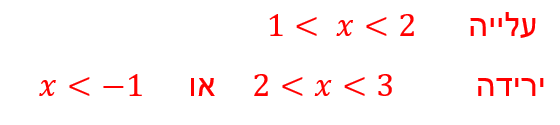 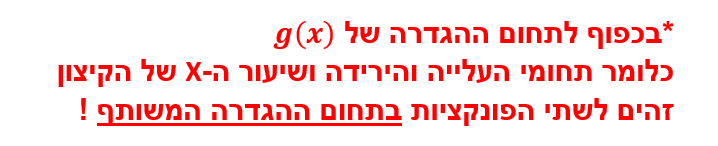 דוגמא 1- מתוך שאלון 582 תשעד מועד ג
נתבונן רק על גרף 2
סעיף ב5 :
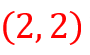 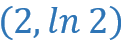 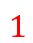 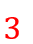 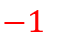 פריסה 2(הפריסות שונות זו מזו במיקום תיבות הטקסט וגרפיקת הרקע, ותוכלו לגוון ביניהן)
דוגמא 2- מתוך שאלון 582 תשע"ח מועד א
את השקופית הזו תוכלו לשכפל, על מנת ליצור שקופיות נוספות הזהות לה – אליהן תוכלו להכניס את התכנים. 

כדי לשכפל אותה, לחצו עליה קליק ימיני בתפריט השקופיות בצד ובחרו "שכפל שקופית" או "Duplicate Slide" 
(מחקו ריבוע זה לאחר הקריאה)
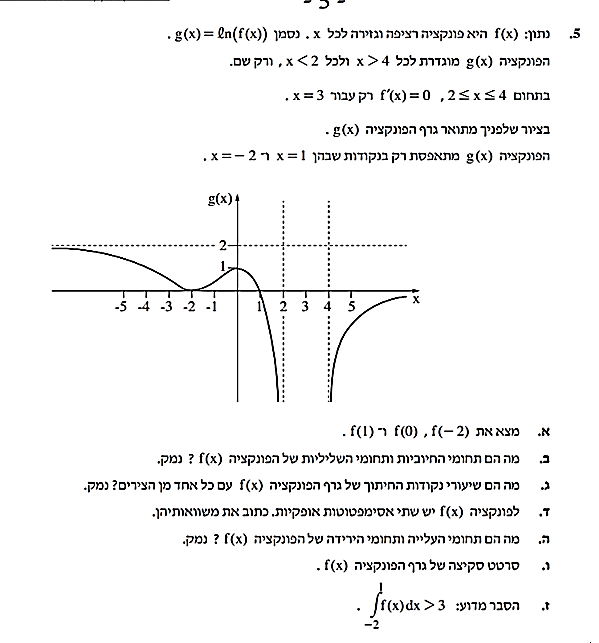 פריסה 2(הפריסות שונות זו מזו במיקום תיבות הטקסט וגרפיקת הרקע, ותוכלו לגוון ביניהן)
דוגמא 2- מתוך שאלון 582 תשע"ח מועד א
את השקופית הזו תוכלו לשכפל, על מנת ליצור שקופיות נוספות הזהות לה – אליהן תוכלו להכניס את התכנים. 

כדי לשכפל אותה, לחצו עליה קליק ימיני בתפריט השקופיות בצד ובחרו "שכפל שקופית" או "Duplicate Slide" 
(מחקו ריבוע זה לאחר הקריאה)
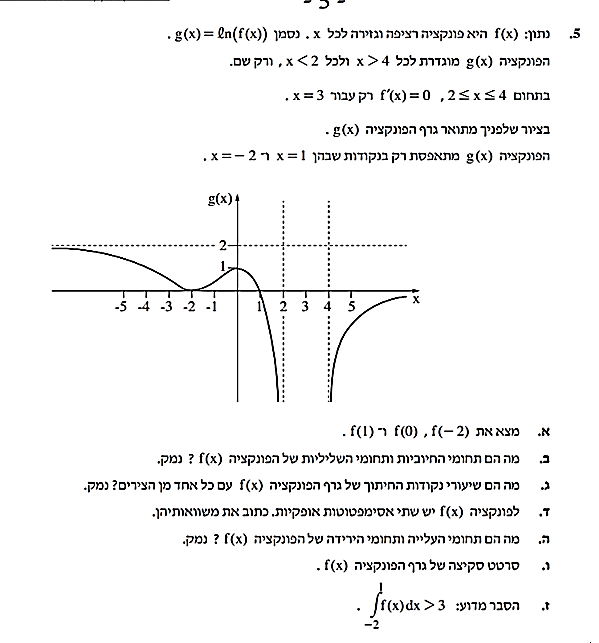 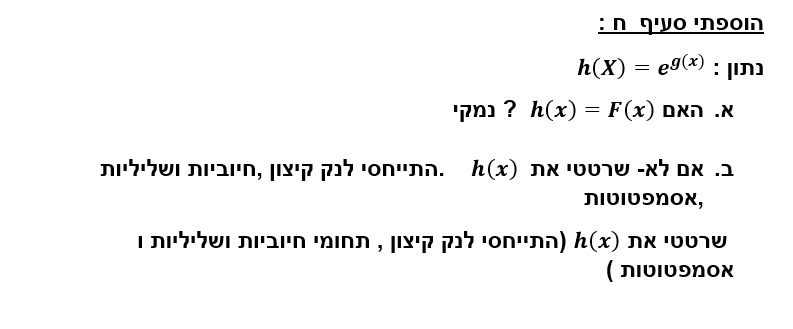 פריסה 2(הפריסות שונות זו מזו במיקום תיבות הטקסט וגרפיקת הרקע, ותוכלו לגוון ביניהן)
דוגמא 2- מתוך שאלון 582 תשע"ח מועד א
את השקופית הזו תוכלו לשכפל, על מנת ליצור שקופיות נוספות הזהות לה – אליהן תוכלו להכניס את התכנים. 

כדי לשכפל אותה, לחצו עליה קליק ימיני בתפריט השקופיות בצד ובחרו "שכפל שקופית" או "Duplicate Slide" 
(מחקו ריבוע זה לאחר הקריאה)
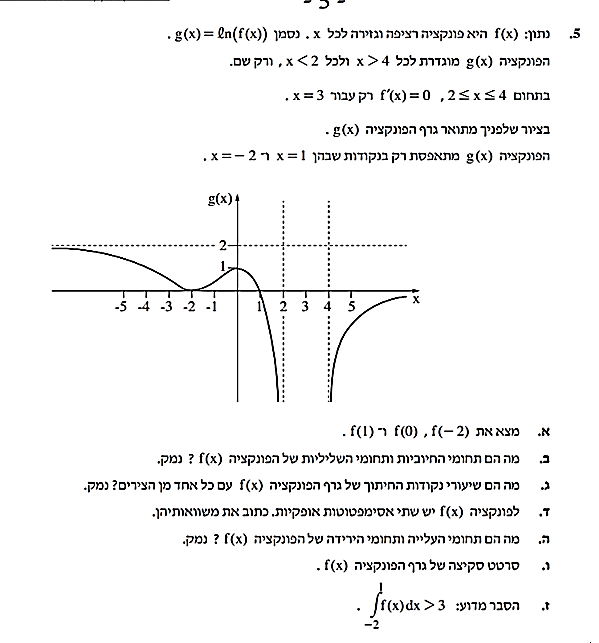 פריסה 2(הפריסות שונות זו מזו במיקום תיבות הטקסט וגרפיקת הרקע, ותוכלו לגוון ביניהן)
דוגמא 2- מתוך שאלון 582 תשע"ח מועד א
את השקופית הזו תוכלו לשכפל, על מנת ליצור שקופיות נוספות הזהות לה – אליהן תוכלו להכניס את התכנים. 

כדי לשכפל אותה, לחצו עליה קליק ימיני בתפריט השקופיות בצד ובחרו "שכפל שקופית" או "Duplicate Slide" 
(מחקו ריבוע זה לאחר הקריאה)
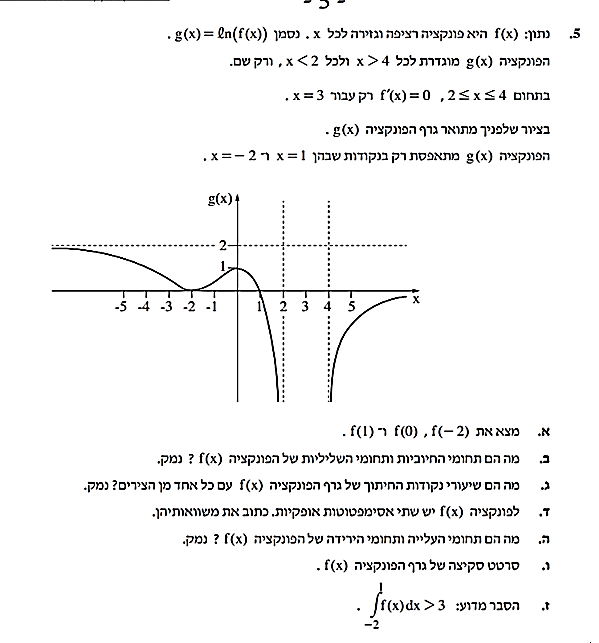 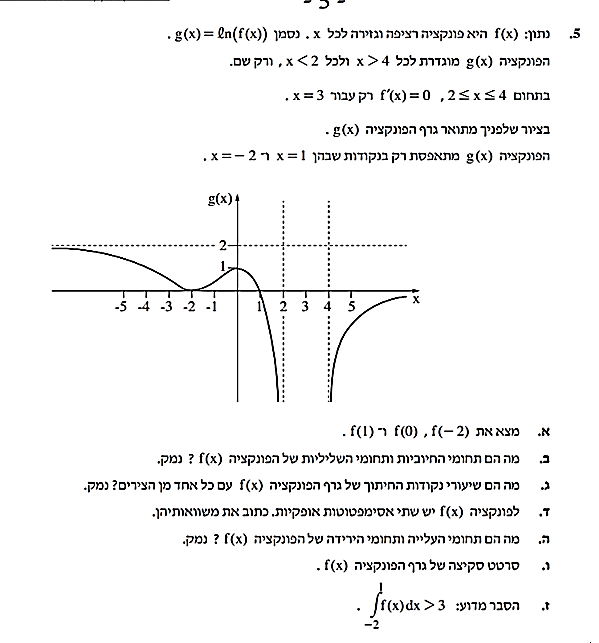 פריסה 2(הפריסות שונות זו מזו במיקום תיבות הטקסט וגרפיקת הרקע, ותוכלו לגוון ביניהן)
דוגמא 2- מתוך שאלון 582 תשע"ח מועד א
את השקופית הזו תוכלו לשכפל, על מנת ליצור שקופיות נוספות הזהות לה – אליהן תוכלו להכניס את התכנים. 

כדי לשכפל אותה, לחצו עליה קליק ימיני בתפריט השקופיות בצד ובחרו "שכפל שקופית" או "Duplicate Slide" 
(מחקו ריבוע זה לאחר הקריאה)
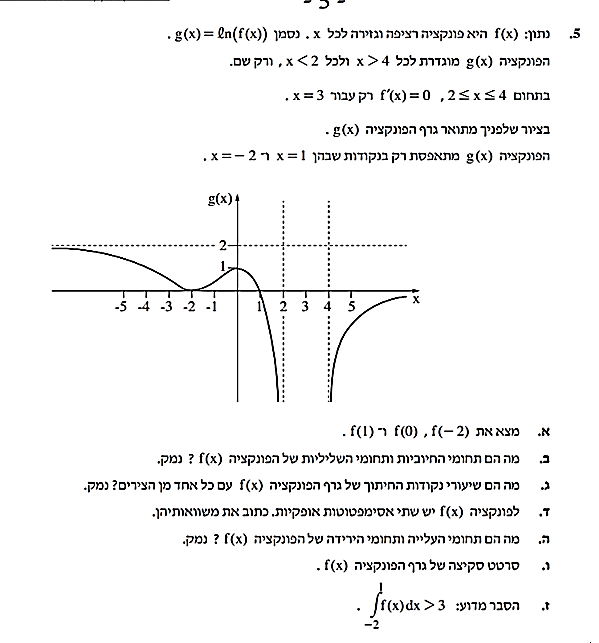 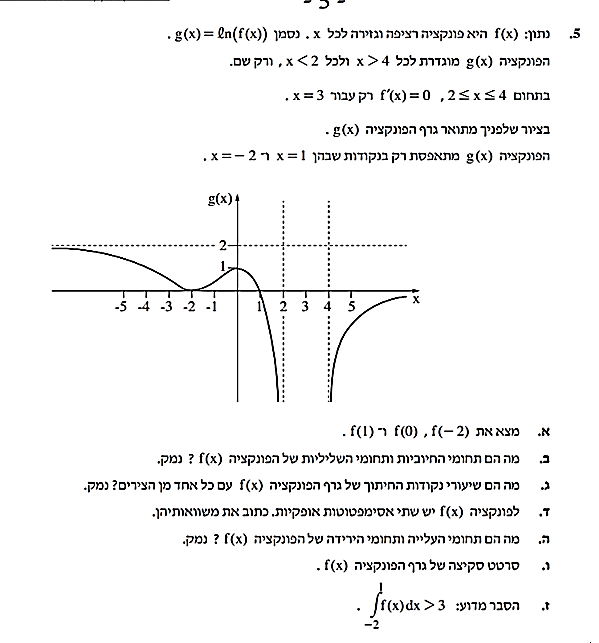 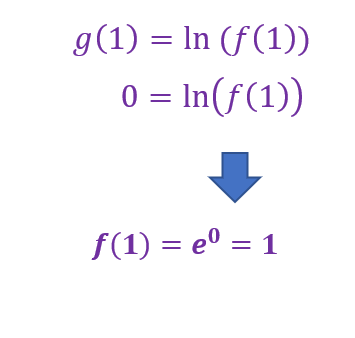 פריסה 2(הפריסות שונות זו מזו במיקום תיבות הטקסט וגרפיקת הרקע, ותוכלו לגוון ביניהן)
דוגמא 2- מתוך שאלון 582 תשע"ח מועד א
את השקופית הזו תוכלו לשכפל, על מנת ליצור שקופיות נוספות הזהות לה – אליהן תוכלו להכניס את התכנים. 

כדי לשכפל אותה, לחצו עליה קליק ימיני בתפריט השקופיות בצד ובחרו "שכפל שקופית" או "Duplicate Slide" 
(מחקו ריבוע זה לאחר הקריאה)
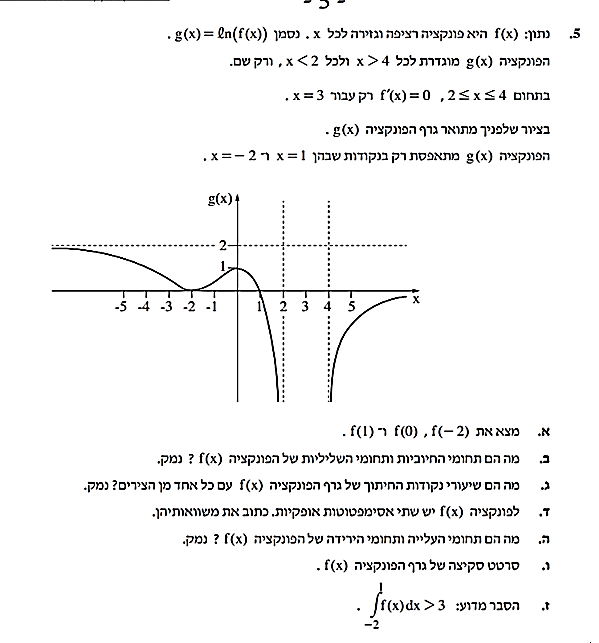 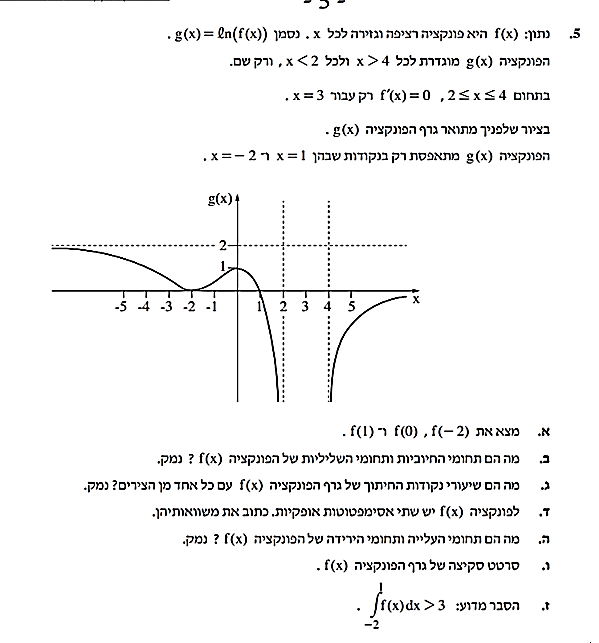 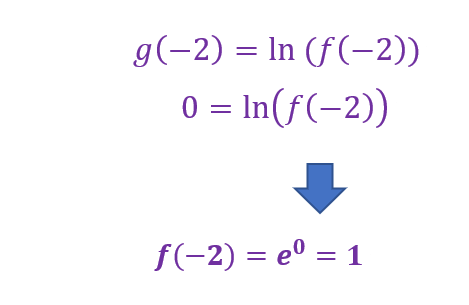 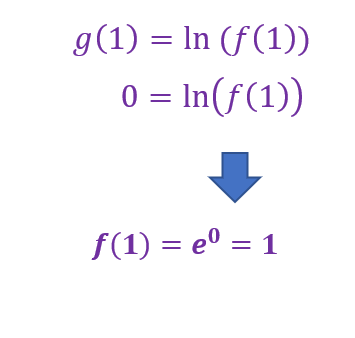 פריסה 2(הפריסות שונות זו מזו במיקום תיבות הטקסט וגרפיקת הרקע, ותוכלו לגוון ביניהן)
דוגמא 2- מתוך שאלון 582 תשע"ח מועד א
את השקופית הזו תוכלו לשכפל, על מנת ליצור שקופיות נוספות הזהות לה – אליהן תוכלו להכניס את התכנים. 

כדי לשכפל אותה, לחצו עליה קליק ימיני בתפריט השקופיות בצד ובחרו "שכפל שקופית" או "Duplicate Slide" 
(מחקו ריבוע זה לאחר הקריאה)
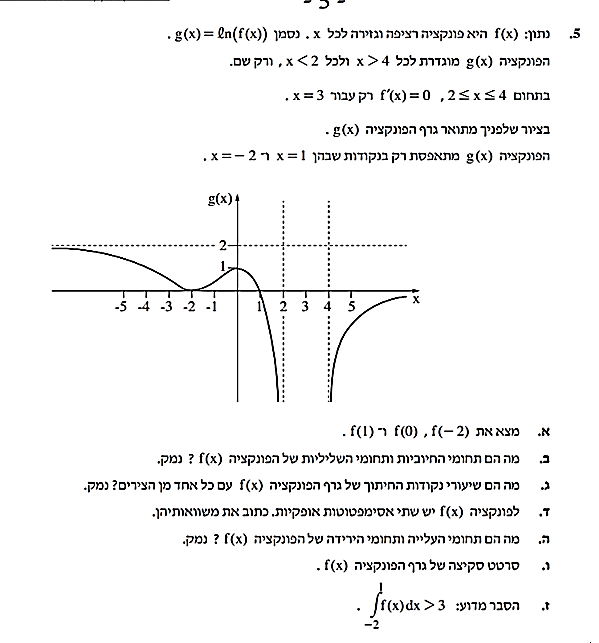 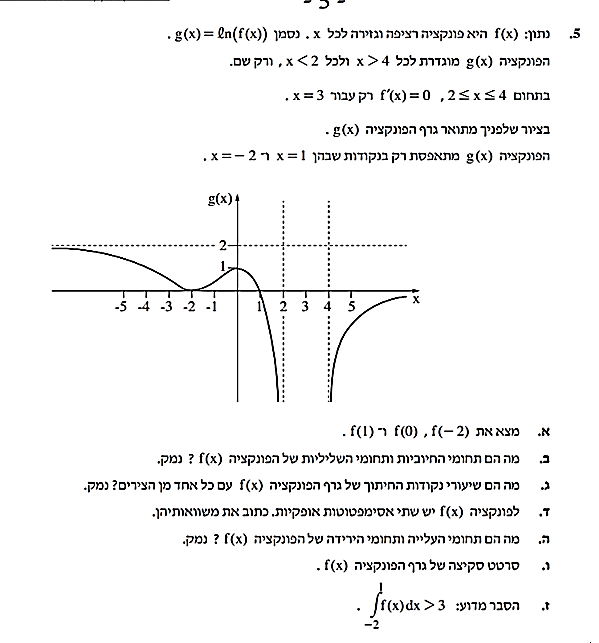 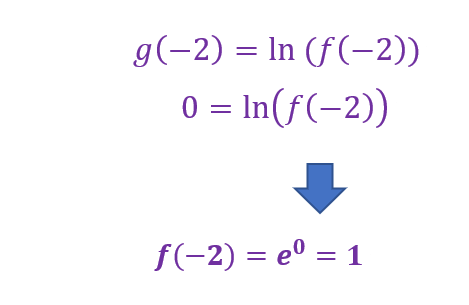 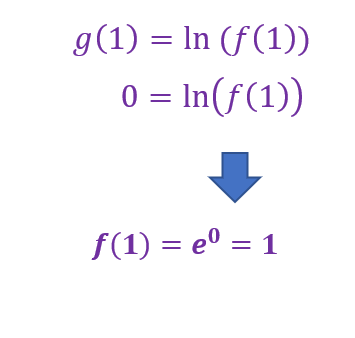 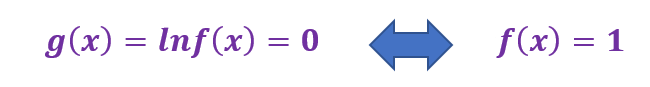 פריסה 2(הפריסות שונות זו מזו במיקום תיבות הטקסט וגרפיקת הרקע, ותוכלו לגוון ביניהן)
דוגמא 2- מתוך שאלון 582 תשע"ח מועד א
את השקופית הזו תוכלו לשכפל, על מנת ליצור שקופיות נוספות הזהות לה – אליהן תוכלו להכניס את התכנים. 

כדי לשכפל אותה, לחצו עליה קליק ימיני בתפריט השקופיות בצד ובחרו "שכפל שקופית" או "Duplicate Slide" 
(מחקו ריבוע זה לאחר הקריאה)
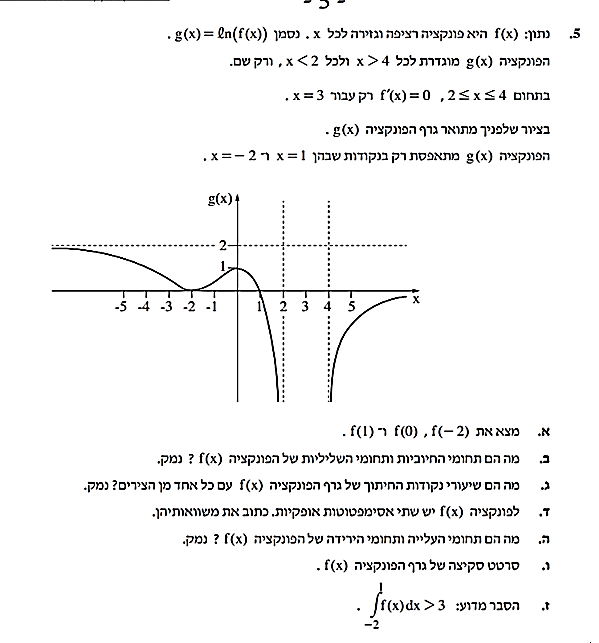 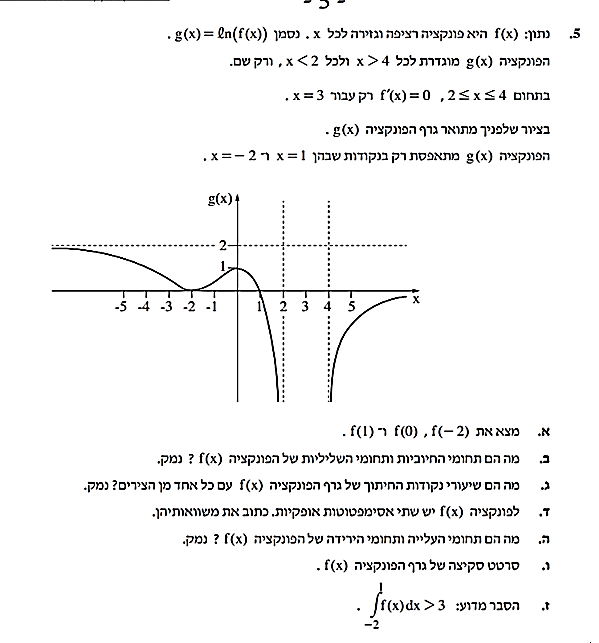 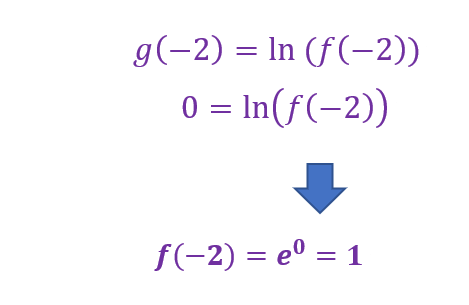 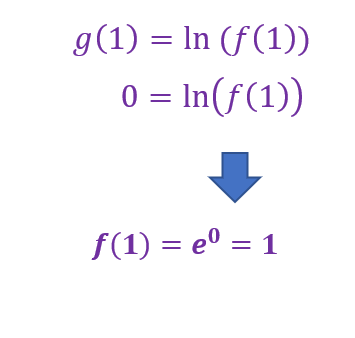 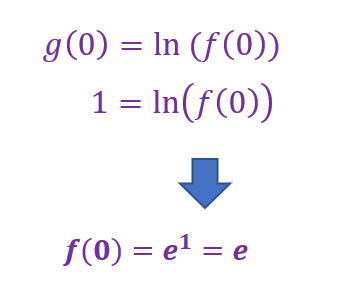 פריסה 2(הפריסות שונות זו מזו במיקום תיבות הטקסט וגרפיקת הרקע, ותוכלו לגוון ביניהן)
דוגמא 2- מתוך שאלון 582 תשע"ח מועד א
את השקופית הזו תוכלו לשכפל, על מנת ליצור שקופיות נוספות הזהות לה – אליהן תוכלו להכניס את התכנים. 

כדי לשכפל אותה, לחצו עליה קליק ימיני בתפריט השקופיות בצד ובחרו "שכפל שקופית" או "Duplicate Slide" 
(מחקו ריבוע זה לאחר הקריאה)
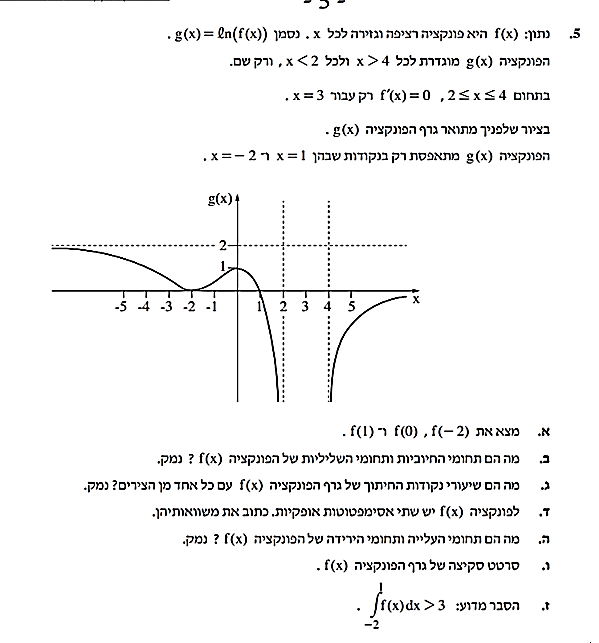 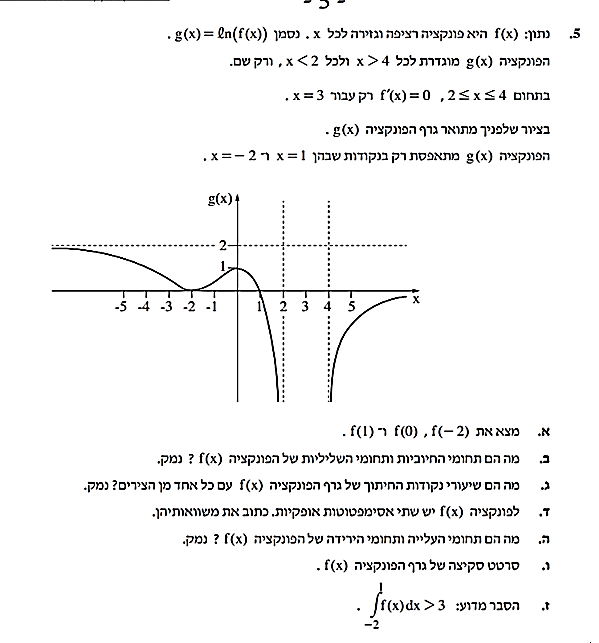 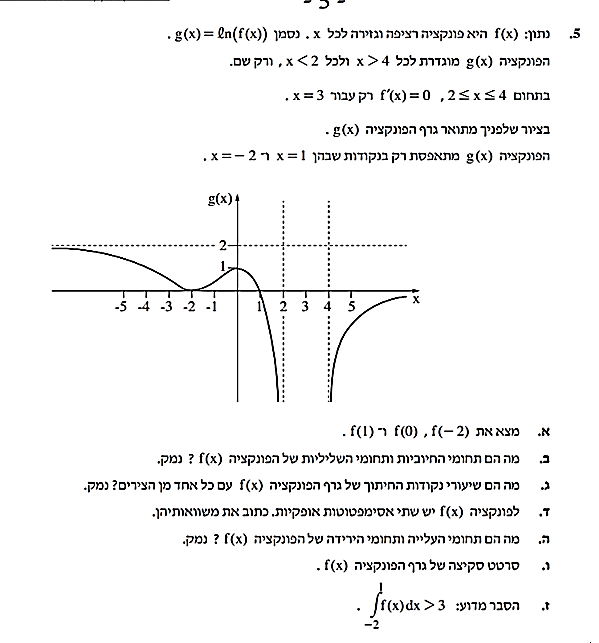 פריסה 2(הפריסות שונות זו מזו במיקום תיבות הטקסט וגרפיקת הרקע, ותוכלו לגוון ביניהן)
דוגמא 2- מתוך שאלון 582 תשע"ח מועד א
את השקופית הזו תוכלו לשכפל, על מנת ליצור שקופיות נוספות הזהות לה – אליהן תוכלו להכניס את התכנים. 

כדי לשכפל אותה, לחצו עליה קליק ימיני בתפריט השקופיות בצד ובחרו "שכפל שקופית" או "Duplicate Slide" 
(מחקו ריבוע זה לאחר הקריאה)
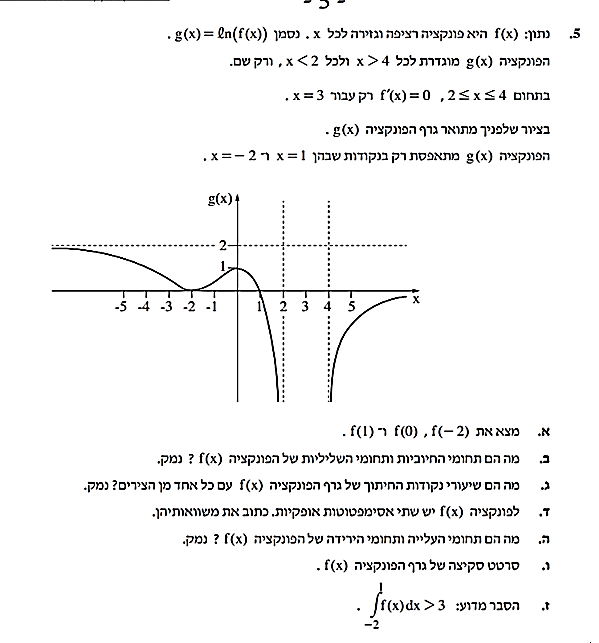 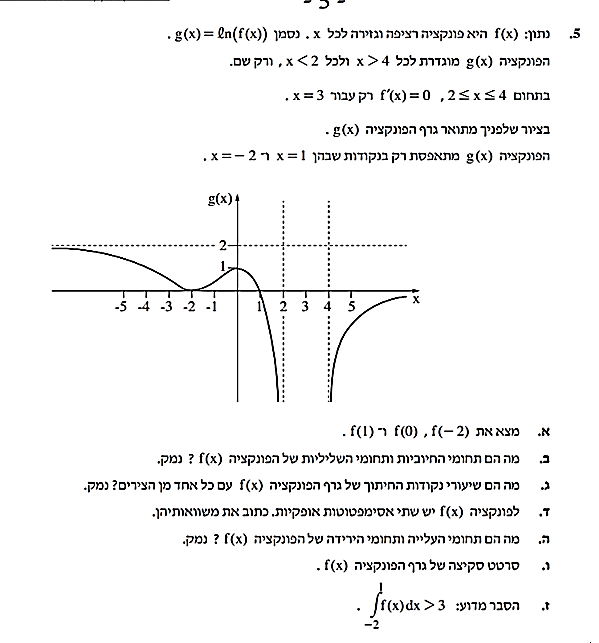 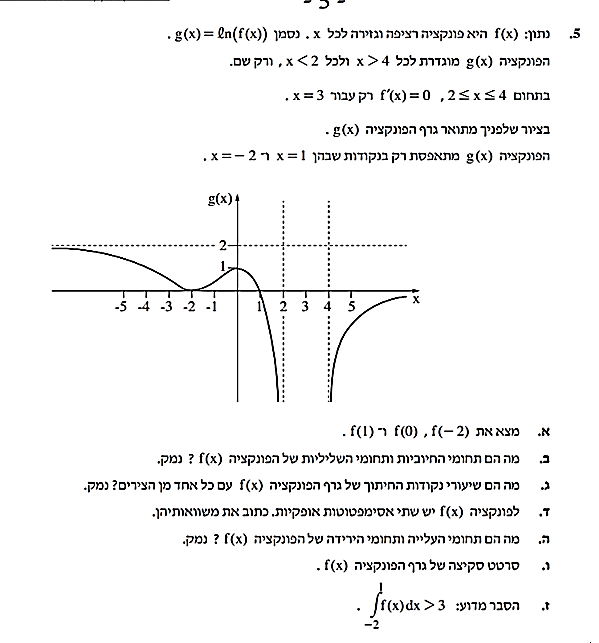 פריסה 2(הפריסות שונות זו מזו במיקום תיבות הטקסט וגרפיקת הרקע, ותוכלו לגוון ביניהן)
דוגמא 2- מתוך שאלון 582 תשע"ח מועד א
את השקופית הזו תוכלו לשכפל, על מנת ליצור שקופיות נוספות הזהות לה – אליהן תוכלו להכניס את התכנים. 

כדי לשכפל אותה, לחצו עליה קליק ימיני בתפריט השקופיות בצד ובחרו "שכפל שקופית" או "Duplicate Slide" 
(מחקו ריבוע זה לאחר הקריאה)
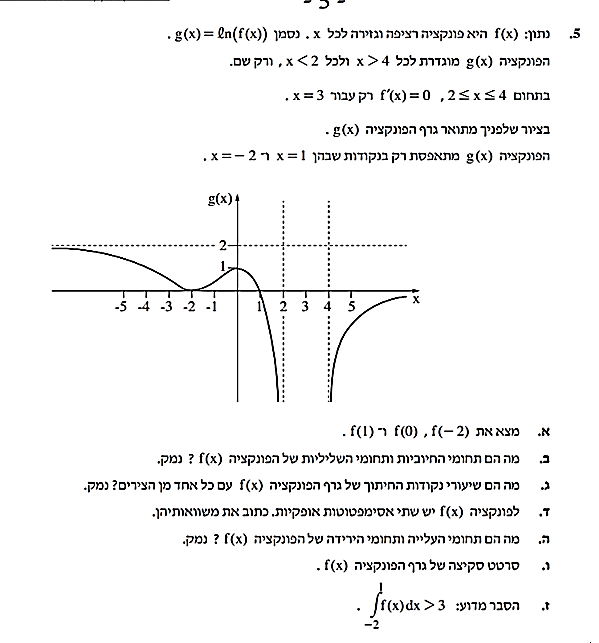 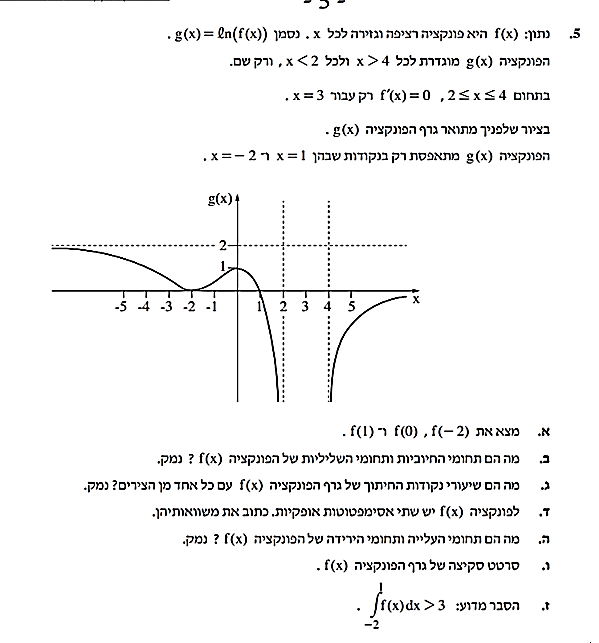 פריסה 2(הפריסות שונות זו מזו במיקום תיבות הטקסט וגרפיקת הרקע, ותוכלו לגוון ביניהן)
דוגמא 2- מתוך שאלון 582 תשע"ח מועד א
את השקופית הזו תוכלו לשכפל, על מנת ליצור שקופיות נוספות הזהות לה – אליהן תוכלו להכניס את התכנים. 

כדי לשכפל אותה, לחצו עליה קליק ימיני בתפריט השקופיות בצד ובחרו "שכפל שקופית" או "Duplicate Slide" 
(מחקו ריבוע זה לאחר הקריאה)
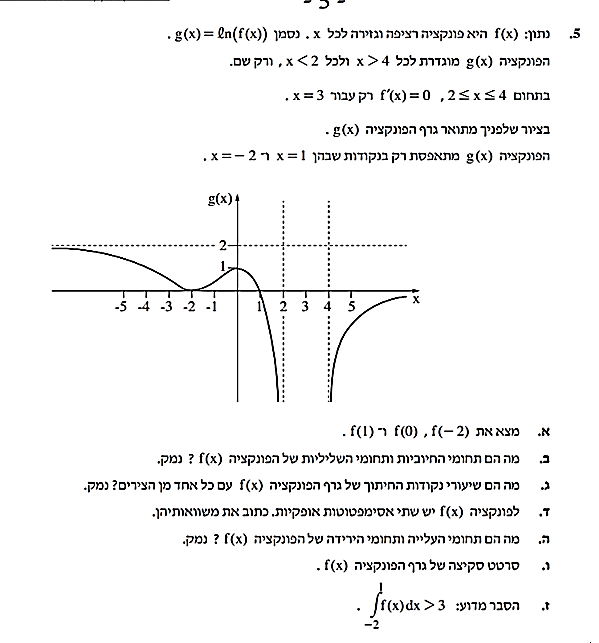 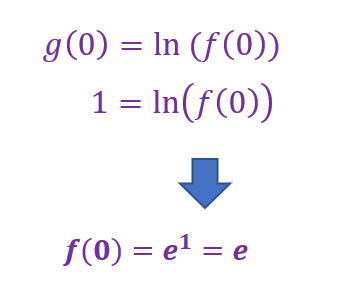 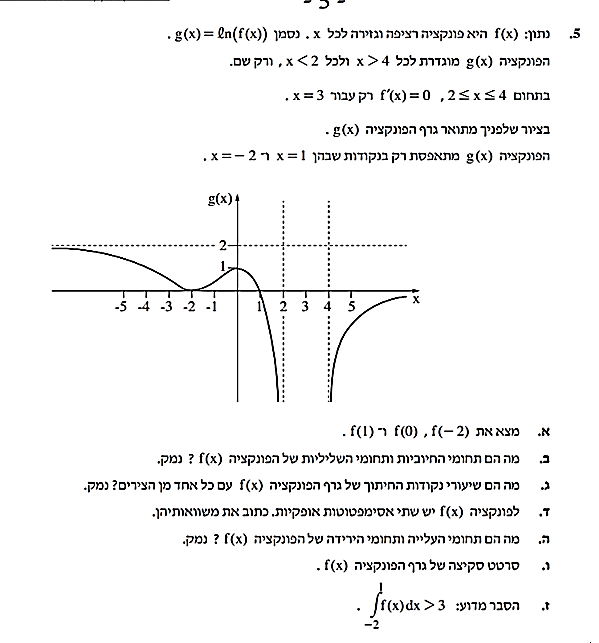 פריסה 2(הפריסות שונות זו מזו במיקום תיבות הטקסט וגרפיקת הרקע, ותוכלו לגוון ביניהן)
דוגמא 2- מתוך שאלון 582 תשע"ח מועד א
את השקופית הזו תוכלו לשכפל, על מנת ליצור שקופיות נוספות הזהות לה – אליהן תוכלו להכניס את התכנים. 

כדי לשכפל אותה, לחצו עליה קליק ימיני בתפריט השקופיות בצד ובחרו "שכפל שקופית" או "Duplicate Slide" 
(מחקו ריבוע זה לאחר הקריאה)
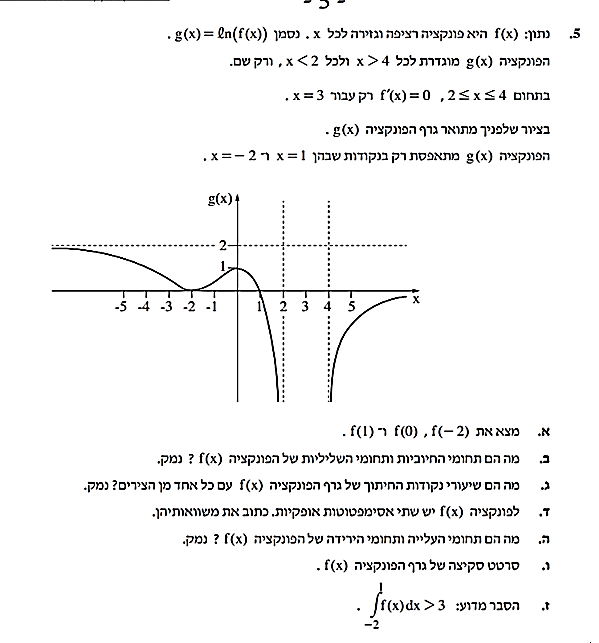 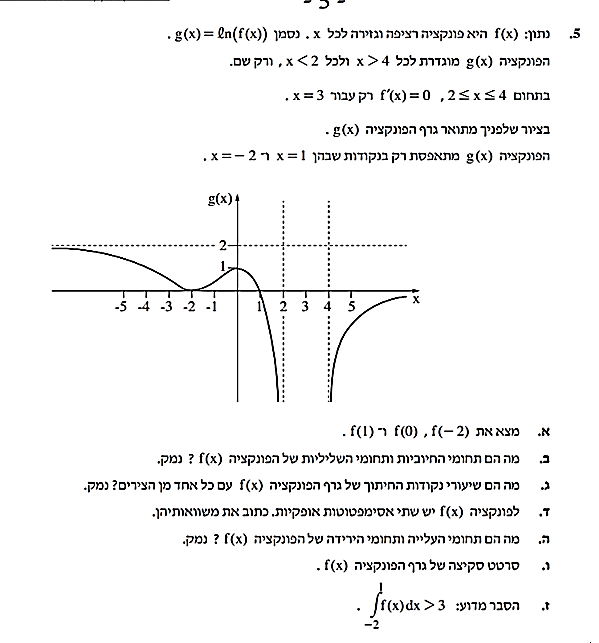 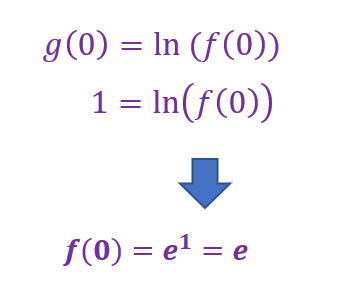 פריסה 2(הפריסות שונות זו מזו במיקום תיבות הטקסט וגרפיקת הרקע, ותוכלו לגוון ביניהן)
דוגמא 2- מתוך שאלון 582 תשע"ח מועד א
את השקופית הזו תוכלו לשכפל, על מנת ליצור שקופיות נוספות הזהות לה – אליהן תוכלו להכניס את התכנים. 

כדי לשכפל אותה, לחצו עליה קליק ימיני בתפריט השקופיות בצד ובחרו "שכפל שקופית" או "Duplicate Slide" 
(מחקו ריבוע זה לאחר הקריאה)
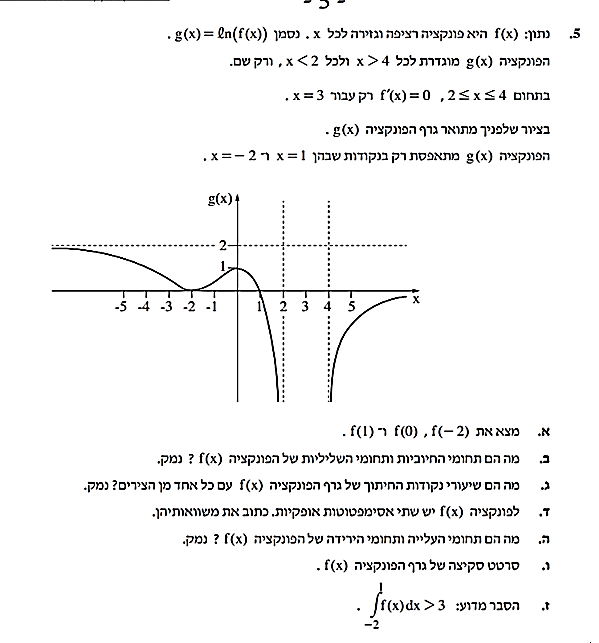 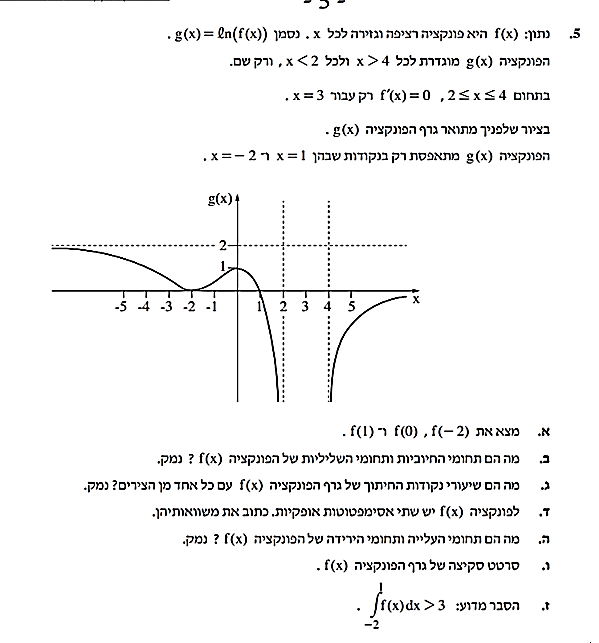 פריסה 2(הפריסות שונות זו מזו במיקום תיבות הטקסט וגרפיקת הרקע, ותוכלו לגוון ביניהן)
דוגמא 2- מתוך שאלון 582 תשע"ח מועד א
את השקופית הזו תוכלו לשכפל, על מנת ליצור שקופיות נוספות הזהות לה – אליהן תוכלו להכניס את התכנים. 

כדי לשכפל אותה, לחצו עליה קליק ימיני בתפריט השקופיות בצד ובחרו "שכפל שקופית" או "Duplicate Slide" 
(מחקו ריבוע זה לאחר הקריאה)
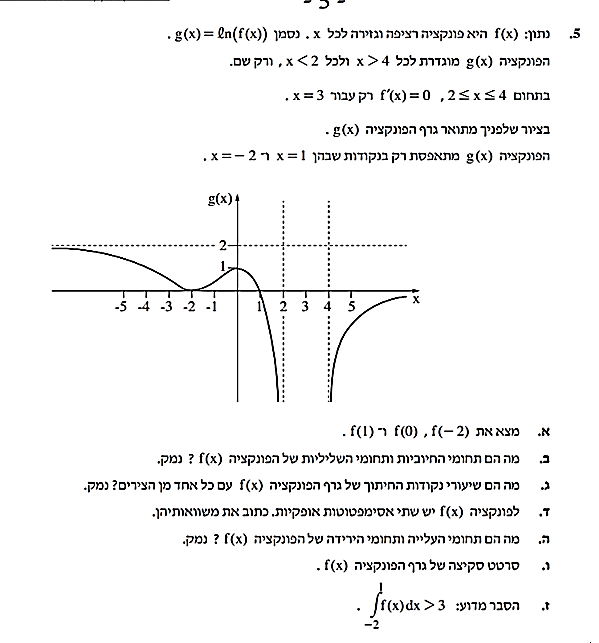 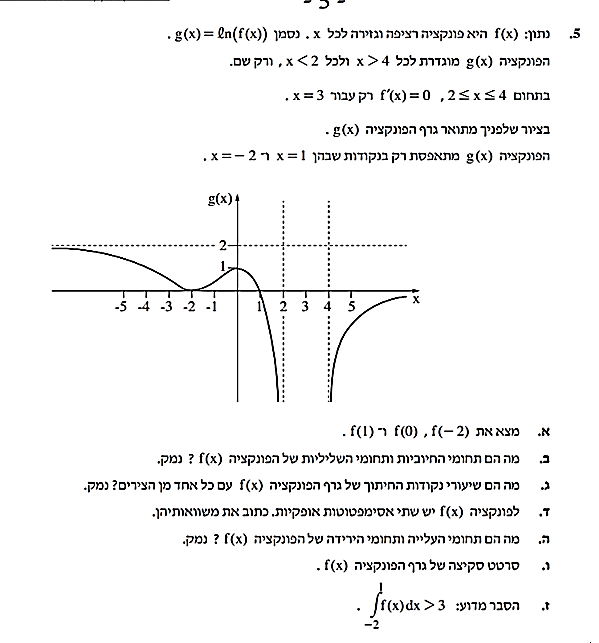 פריסה 2(הפריסות שונות זו מזו במיקום תיבות הטקסט וגרפיקת הרקע, ותוכלו לגוון ביניהן)
דוגמא 2- מתוך שאלון 582 תשע"ח מועד א
את השקופית הזו תוכלו לשכפל, על מנת ליצור שקופיות נוספות הזהות לה – אליהן תוכלו להכניס את התכנים. 

כדי לשכפל אותה, לחצו עליה קליק ימיני בתפריט השקופיות בצד ובחרו "שכפל שקופית" או "Duplicate Slide" 
(מחקו ריבוע זה לאחר הקריאה)
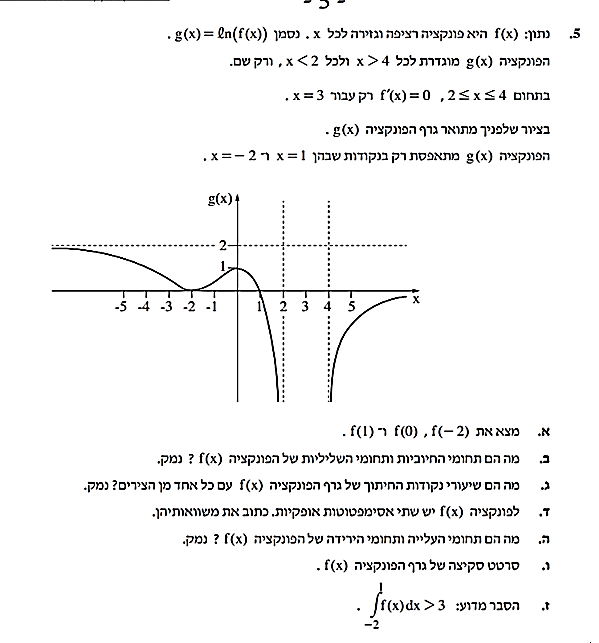 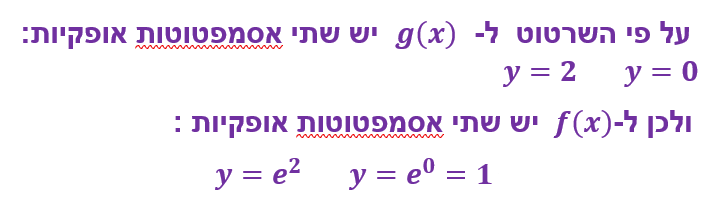 פריסה 2(הפריסות שונות זו מזו במיקום תיבות הטקסט וגרפיקת הרקע, ותוכלו לגוון ביניהן)
דוגמא 2- מתוך שאלון 582 תשע"ח מועד א
את השקופית הזו תוכלו לשכפל, על מנת ליצור שקופיות נוספות הזהות לה – אליהן תוכלו להכניס את התכנים. 

כדי לשכפל אותה, לחצו עליה קליק ימיני בתפריט השקופיות בצד ובחרו "שכפל שקופית" או "Duplicate Slide" 
(מחקו ריבוע זה לאחר הקריאה)
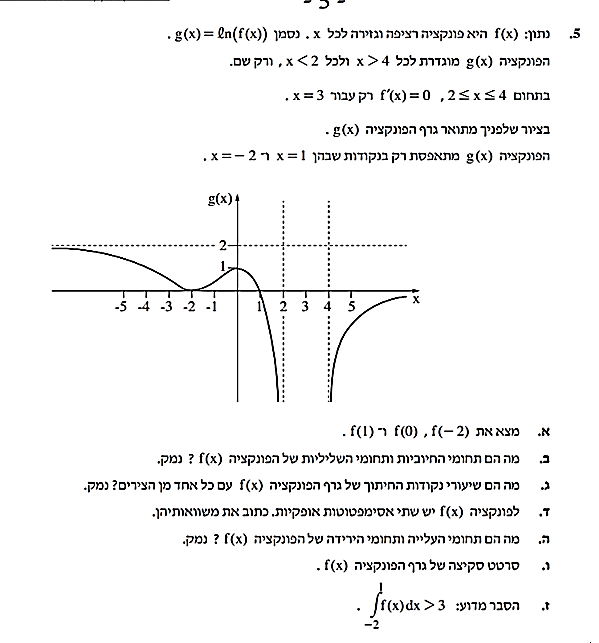 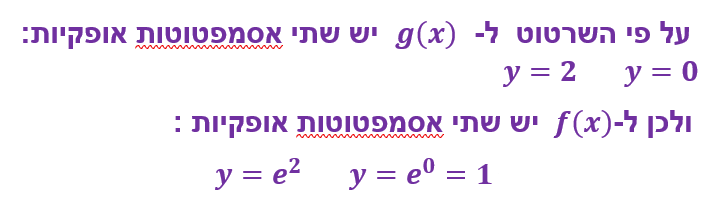 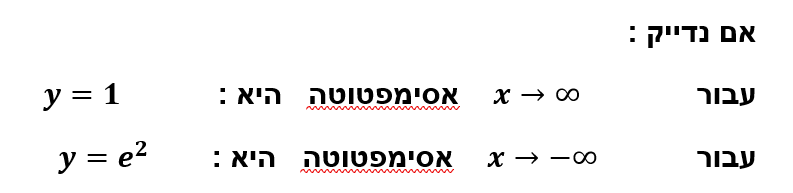 פריסה 2(הפריסות שונות זו מזו במיקום תיבות הטקסט וגרפיקת הרקע, ותוכלו לגוון ביניהן)
דוגמא 2- מתוך שאלון 582 תשע"ח מועד א
את השקופית הזו תוכלו לשכפל, על מנת ליצור שקופיות נוספות הזהות לה – אליהן תוכלו להכניס את התכנים. 

כדי לשכפל אותה, לחצו עליה קליק ימיני בתפריט השקופיות בצד ובחרו "שכפל שקופית" או "Duplicate Slide" 
(מחקו ריבוע זה לאחר הקריאה)
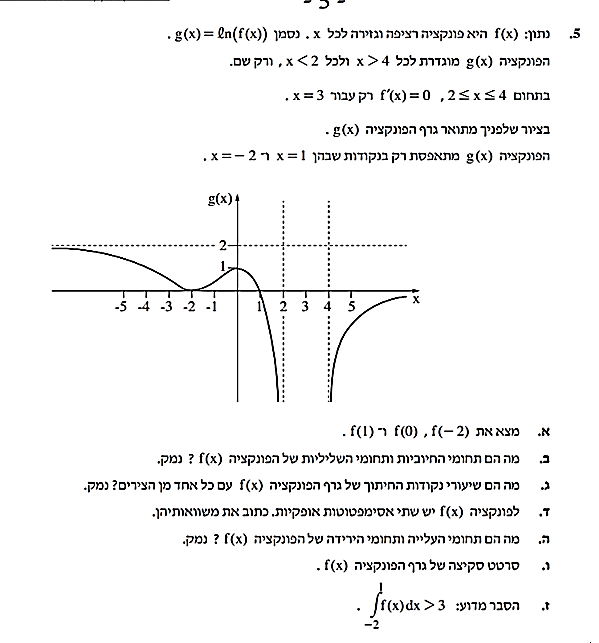 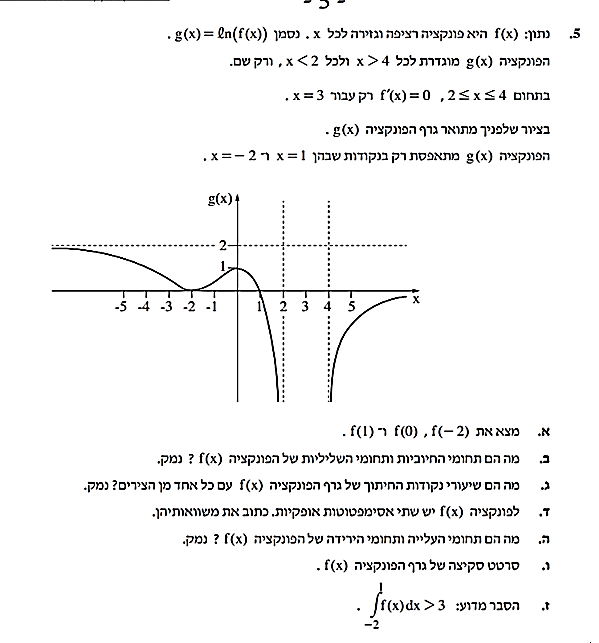 פריסה 2(הפריסות שונות זו מזו במיקום תיבות הטקסט וגרפיקת הרקע, ותוכלו לגוון ביניהן)
דוגמא 2- מתוך שאלון 582 תשע"ח מועד א
את השקופית הזו תוכלו לשכפל, על מנת ליצור שקופיות נוספות הזהות לה – אליהן תוכלו להכניס את התכנים. 

כדי לשכפל אותה, לחצו עליה קליק ימיני בתפריט השקופיות בצד ובחרו "שכפל שקופית" או "Duplicate Slide" 
(מחקו ריבוע זה לאחר הקריאה)
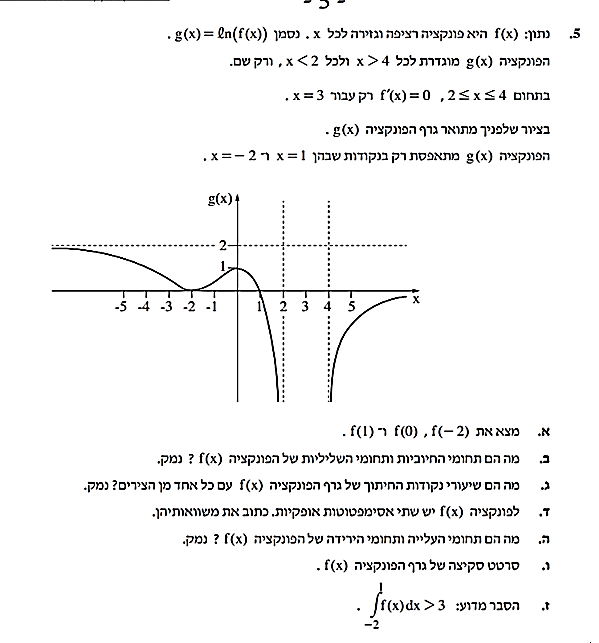 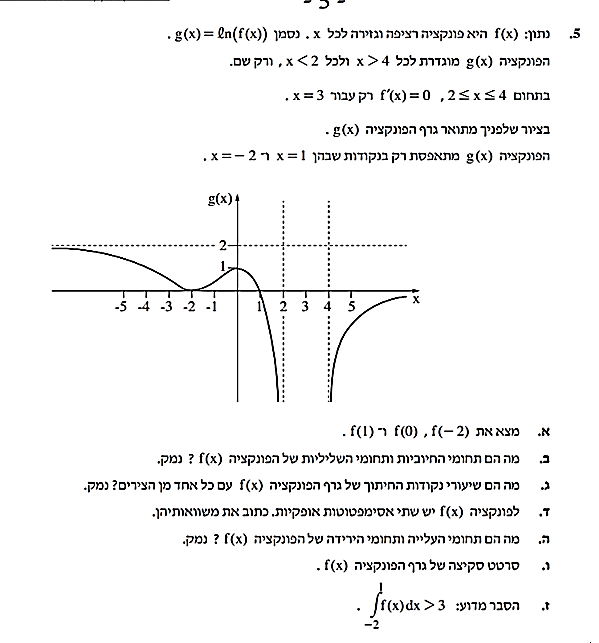 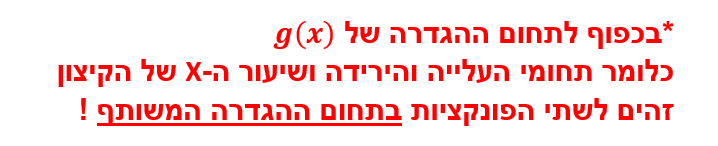 פריסה 2(הפריסות שונות זו מזו במיקום תיבות הטקסט וגרפיקת הרקע, ותוכלו לגוון ביניהן)
דוגמא 2- מתוך שאלון 582 תשע"ח מועד א
את השקופית הזו תוכלו לשכפל, על מנת ליצור שקופיות נוספות הזהות לה – אליהן תוכלו להכניס את התכנים. 

כדי לשכפל אותה, לחצו עליה קליק ימיני בתפריט השקופיות בצד ובחרו "שכפל שקופית" או "Duplicate Slide" 
(מחקו ריבוע זה לאחר הקריאה)
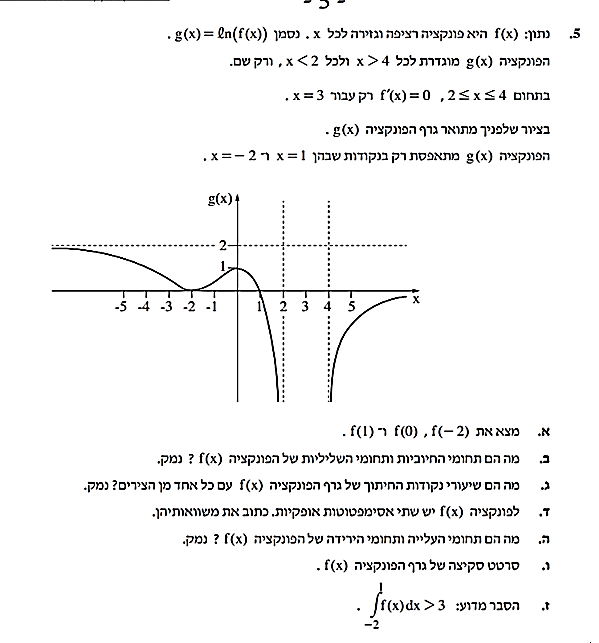 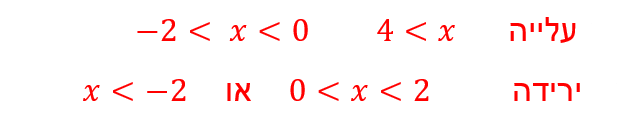 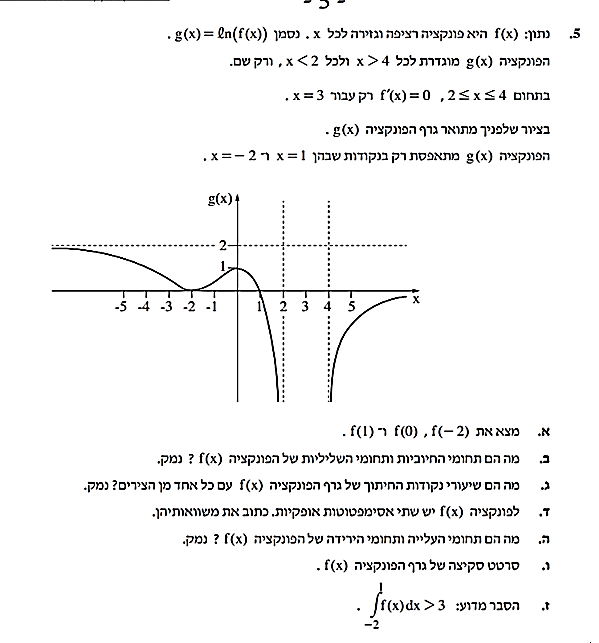 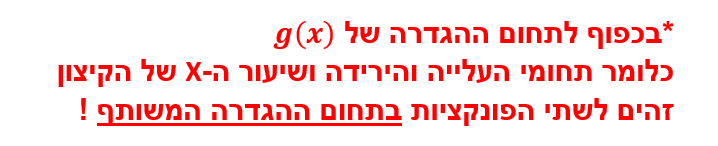 פריסה 2(הפריסות שונות זו מזו במיקום תיבות הטקסט וגרפיקת הרקע, ותוכלו לגוון ביניהן)
דוגמא 2- מתוך שאלון 582 תשע"ח מועד א
את השקופית הזו תוכלו לשכפל, על מנת ליצור שקופיות נוספות הזהות לה – אליהן תוכלו להכניס את התכנים. 

כדי לשכפל אותה, לחצו עליה קליק ימיני בתפריט השקופיות בצד ובחרו "שכפל שקופית" או "Duplicate Slide" 
(מחקו ריבוע זה לאחר הקריאה)
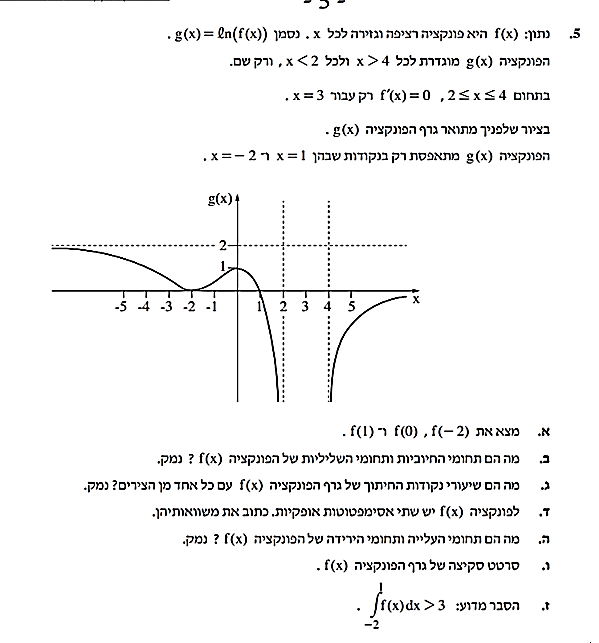 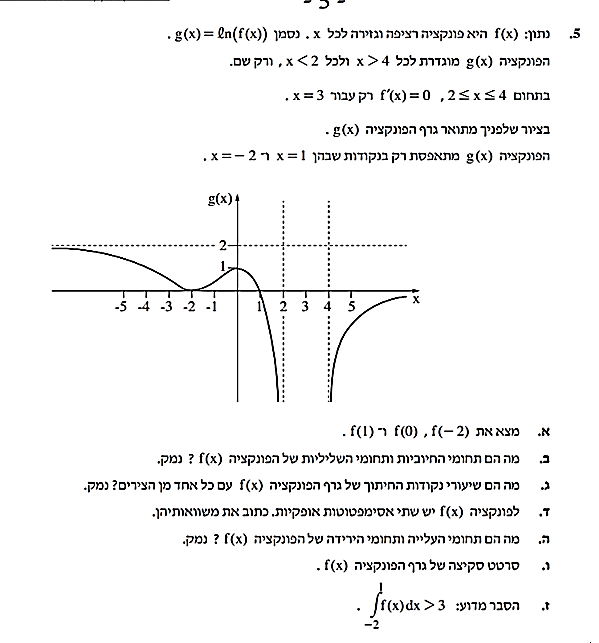 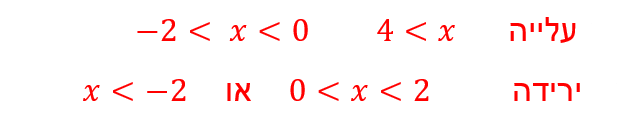 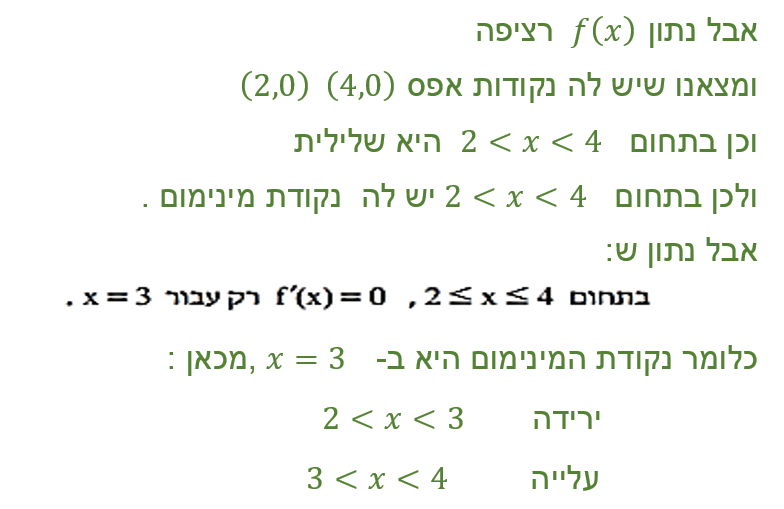 פריסה 2(הפריסות שונות זו מזו במיקום תיבות הטקסט וגרפיקת הרקע, ותוכלו לגוון ביניהן)
דוגמא 2- מתוך שאלון 582 תשע"ח מועד א
את השקופית הזו תוכלו לשכפל, על מנת ליצור שקופיות נוספות הזהות לה – אליהן תוכלו להכניס את התכנים. 

כדי לשכפל אותה, לחצו עליה קליק ימיני בתפריט השקופיות בצד ובחרו "שכפל שקופית" או "Duplicate Slide" 
(מחקו ריבוע זה לאחר הקריאה)
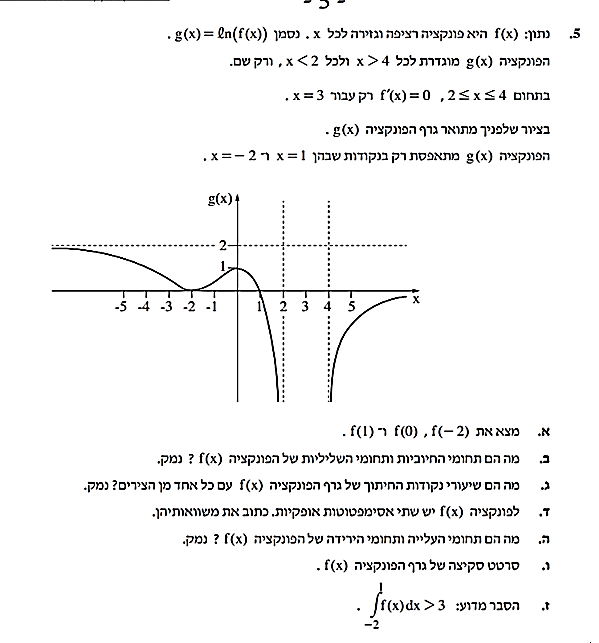 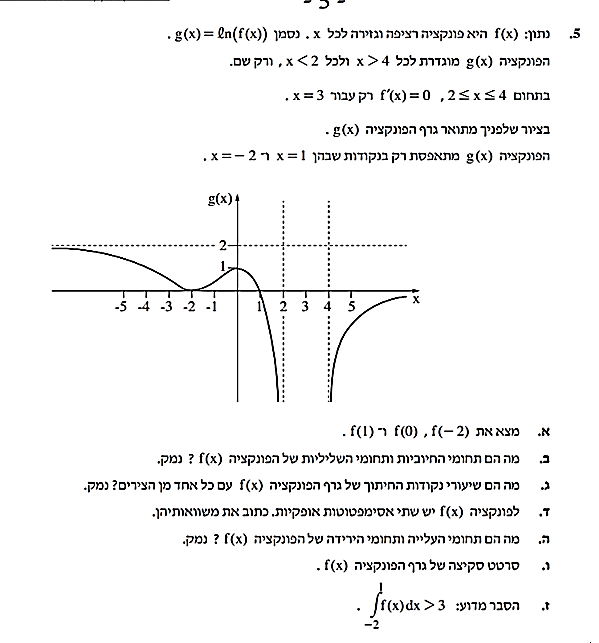 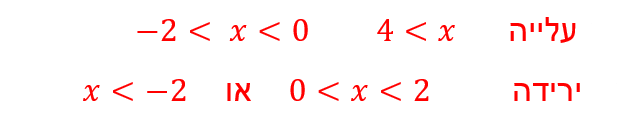 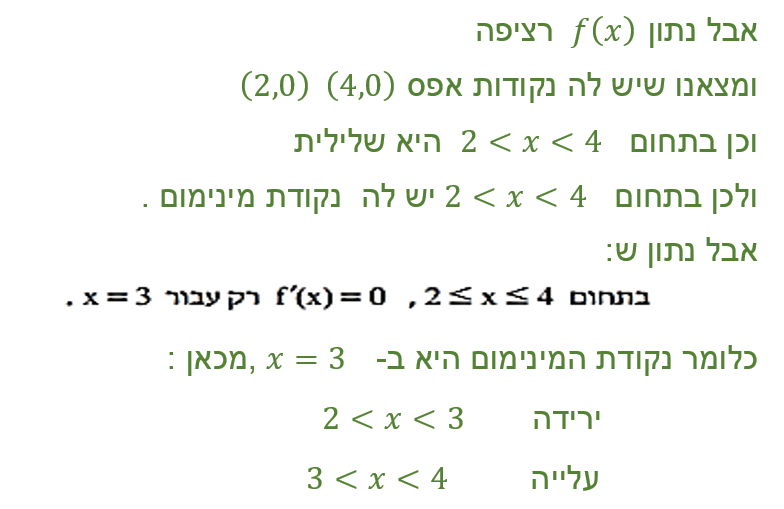 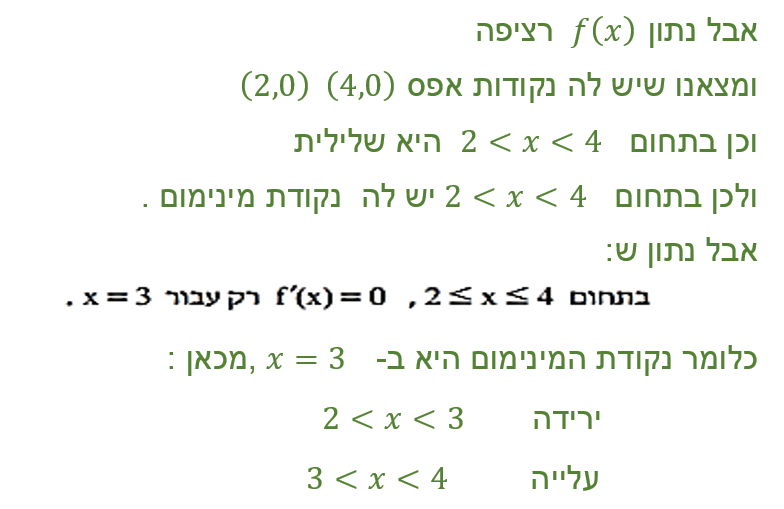 פריסה 2(הפריסות שונות זו מזו במיקום תיבות הטקסט וגרפיקת הרקע, ותוכלו לגוון ביניהן)
דוגמא 2- מתוך שאלון 582 תשע"ח מועד א
את השקופית הזו תוכלו לשכפל, על מנת ליצור שקופיות נוספות הזהות לה – אליהן תוכלו להכניס את התכנים. 

כדי לשכפל אותה, לחצו עליה קליק ימיני בתפריט השקופיות בצד ובחרו "שכפל שקופית" או "Duplicate Slide" 
(מחקו ריבוע זה לאחר הקריאה)
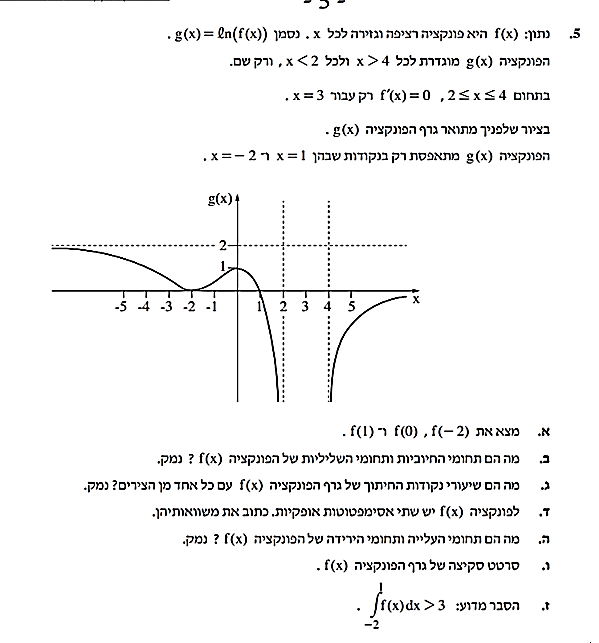 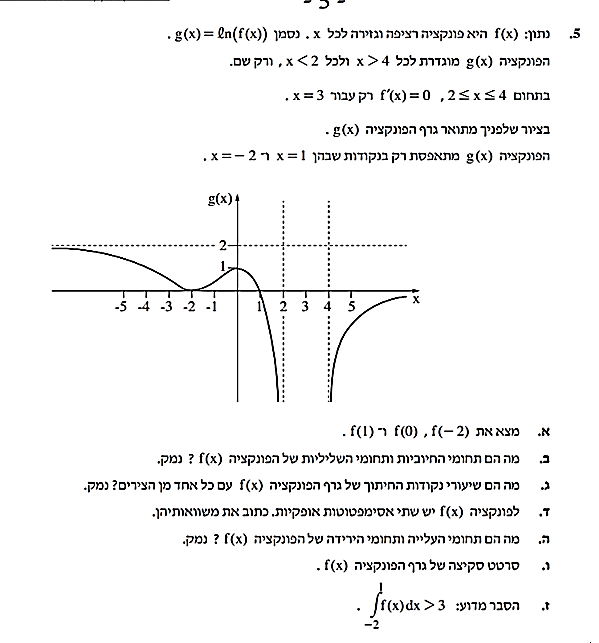 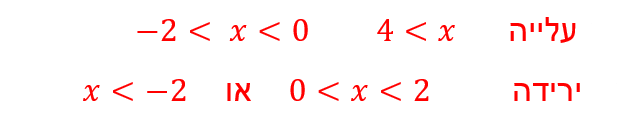 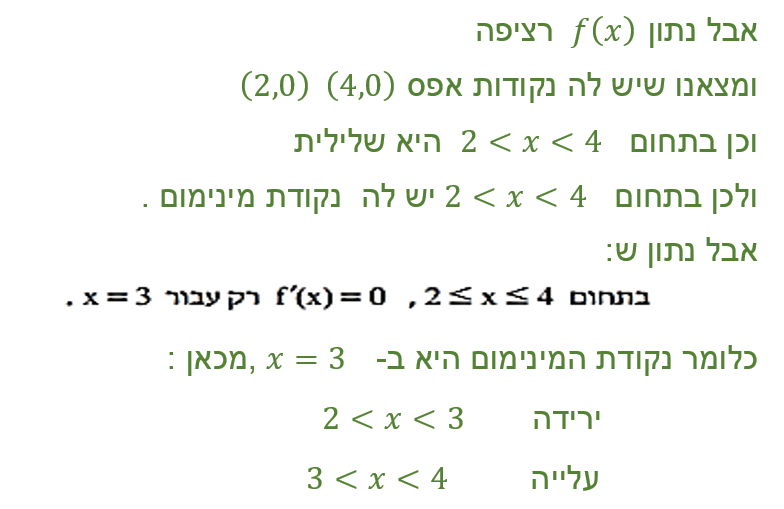 פריסה 2(הפריסות שונות זו מזו במיקום תיבות הטקסט וגרפיקת הרקע, ותוכלו לגוון ביניהן)
דוגמא 2- מתוך שאלון 582 תשע"ח מועד א
את השקופית הזו תוכלו לשכפל, על מנת ליצור שקופיות נוספות הזהות לה – אליהן תוכלו להכניס את התכנים. 

כדי לשכפל אותה, לחצו עליה קליק ימיני בתפריט השקופיות בצד ובחרו "שכפל שקופית" או "Duplicate Slide" 
(מחקו ריבוע זה לאחר הקריאה)
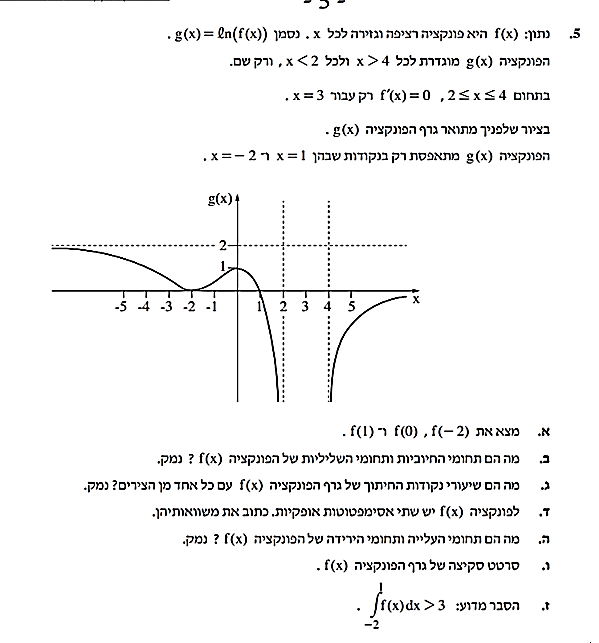 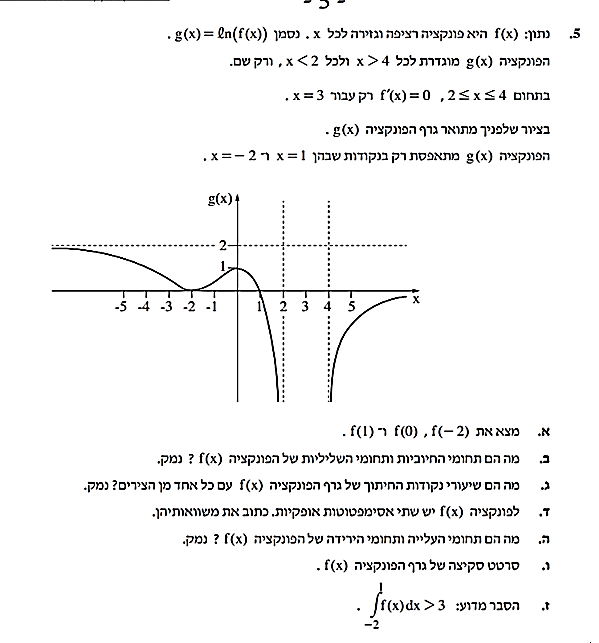 פריסה 2(הפריסות שונות זו מזו במיקום תיבות הטקסט וגרפיקת הרקע, ותוכלו לגוון ביניהן)
דוגמא 2- מתוך שאלון 582 תשע"ח מועד א
את השקופית הזו תוכלו לשכפל, על מנת ליצור שקופיות נוספות הזהות לה – אליהן תוכלו להכניס את התכנים. 

כדי לשכפל אותה, לחצו עליה קליק ימיני בתפריט השקופיות בצד ובחרו "שכפל שקופית" או "Duplicate Slide" 
(מחקו ריבוע זה לאחר הקריאה)
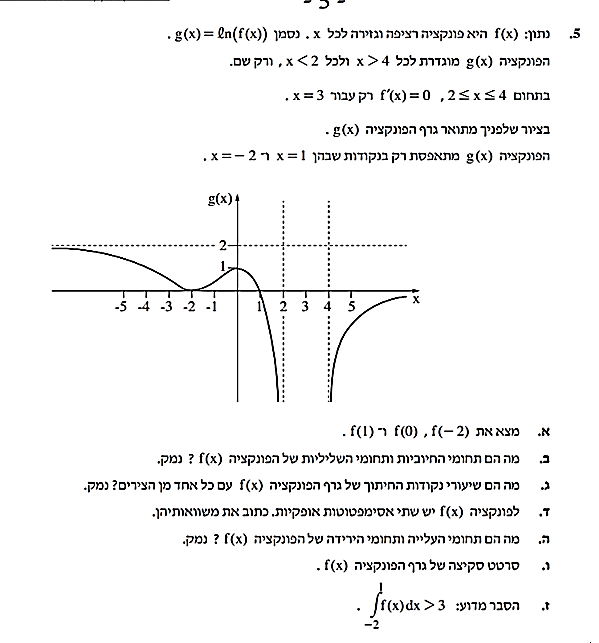 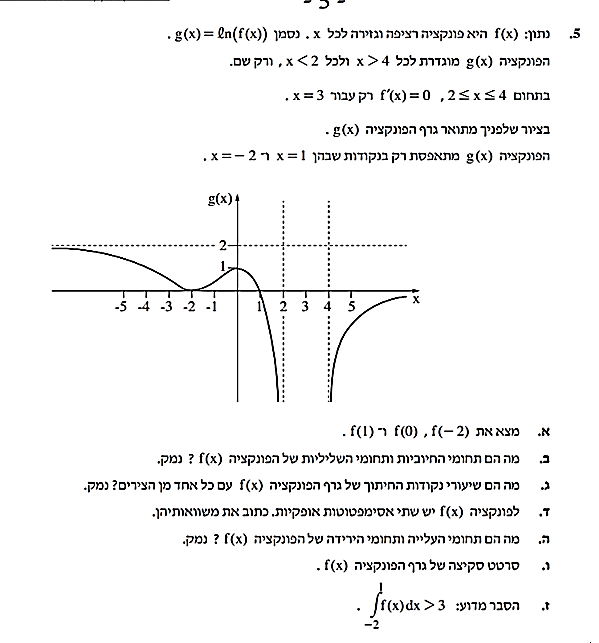 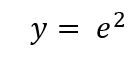 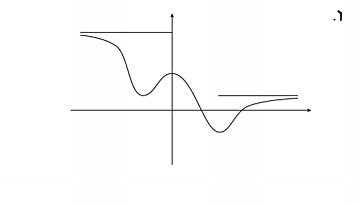 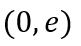 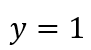 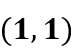 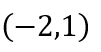 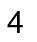 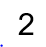 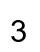 פריסה 2(הפריסות שונות זו מזו במיקום תיבות הטקסט וגרפיקת הרקע, ותוכלו לגוון ביניהן)
דוגמא 2- מתוך שאלון 582 תשע"ח מועד א
את השקופית הזו תוכלו לשכפל, על מנת ליצור שקופיות נוספות הזהות לה – אליהן תוכלו להכניס את התכנים. 

כדי לשכפל אותה, לחצו עליה קליק ימיני בתפריט השקופיות בצד ובחרו "שכפל שקופית" או "Duplicate Slide" 
(מחקו ריבוע זה לאחר הקריאה)
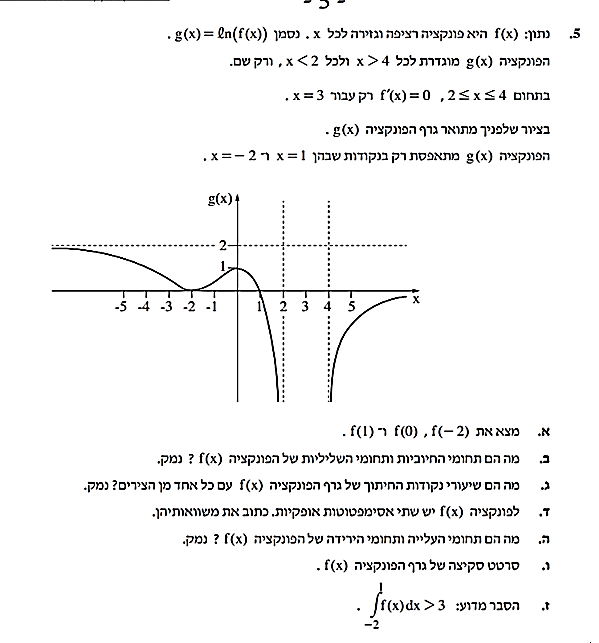 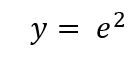 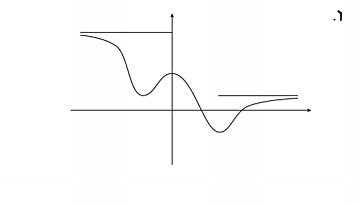 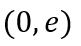 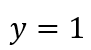 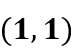 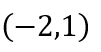 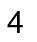 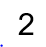 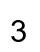 פריסה 2(הפריסות שונות זו מזו במיקום תיבות הטקסט וגרפיקת הרקע, ותוכלו לגוון ביניהן)
דוגמא 2- מתוך שאלון 582 תשע"ח מועד א
את השקופית הזו תוכלו לשכפל, על מנת ליצור שקופיות נוספות הזהות לה – אליהן תוכלו להכניס את התכנים. 

כדי לשכפל אותה, לחצו עליה קליק ימיני בתפריט השקופיות בצד ובחרו "שכפל שקופית" או "Duplicate Slide" 
(מחקו ריבוע זה לאחר הקריאה)
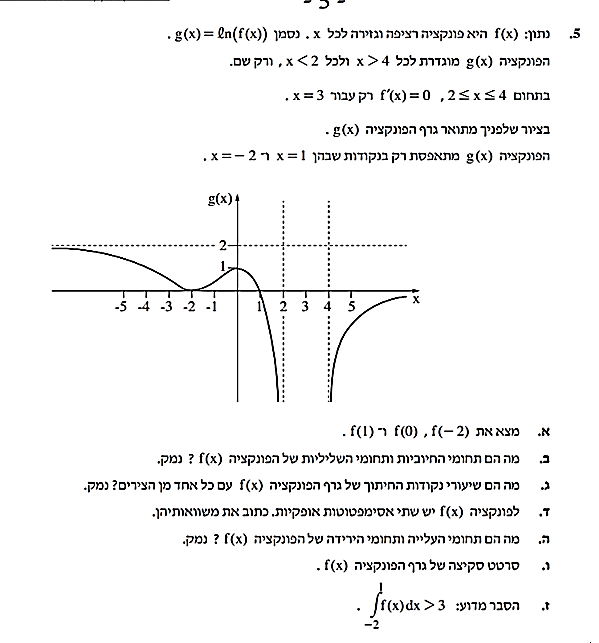 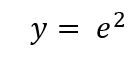 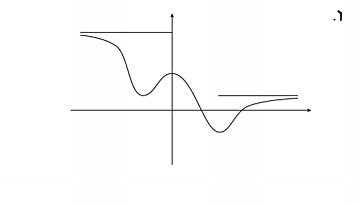 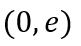 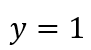 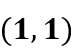 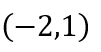 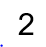 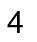 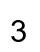 פריסה 2(הפריסות שונות זו מזו במיקום תיבות הטקסט וגרפיקת הרקע, ותוכלו לגוון ביניהן)
דוגמא 2- מתוך שאלון 582 תשע"ח מועד א
את השקופית הזו תוכלו לשכפל, על מנת ליצור שקופיות נוספות הזהות לה – אליהן תוכלו להכניס את התכנים. 

כדי לשכפל אותה, לחצו עליה קליק ימיני בתפריט השקופיות בצד ובחרו "שכפל שקופית" או "Duplicate Slide" 
(מחקו ריבוע זה לאחר הקריאה)
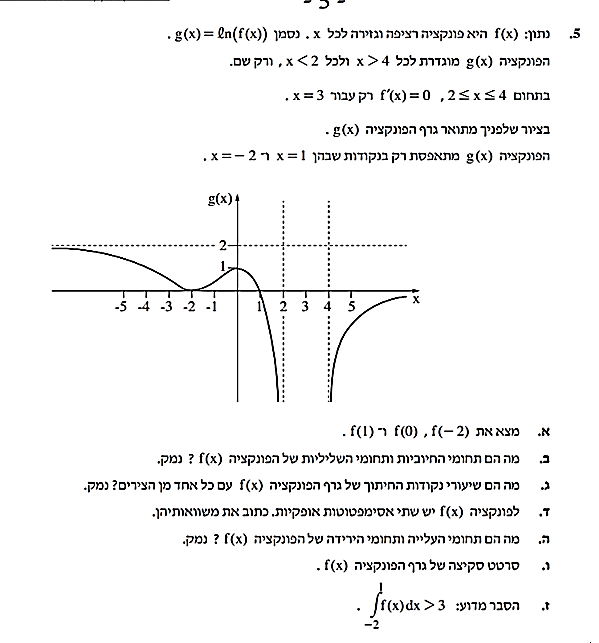 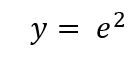 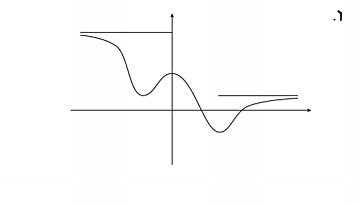 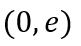 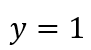 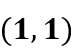 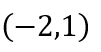 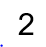 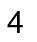 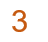 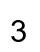 פריסה 2(הפריסות שונות זו מזו במיקום תיבות הטקסט וגרפיקת הרקע, ותוכלו לגוון ביניהן)
דוגמא 2- מתוך שאלון 582 תשע"ח מועד א
את השקופית הזו תוכלו לשכפל, על מנת ליצור שקופיות נוספות הזהות לה – אליהן תוכלו להכניס את התכנים. 

כדי לשכפל אותה, לחצו עליה קליק ימיני בתפריט השקופיות בצד ובחרו "שכפל שקופית" או "Duplicate Slide" 
(מחקו ריבוע זה לאחר הקריאה)
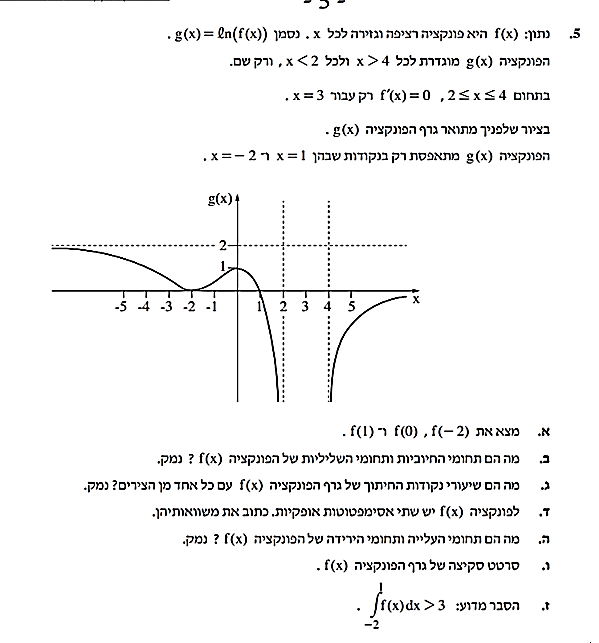 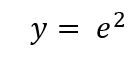 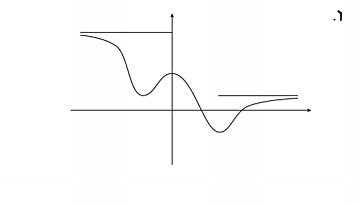 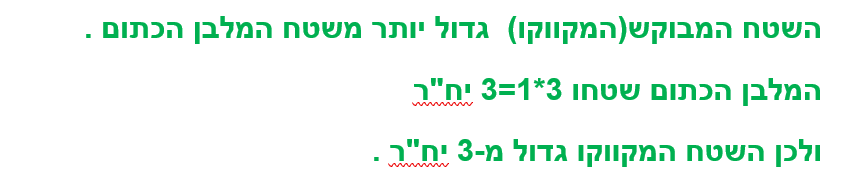 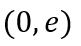 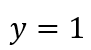 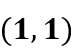 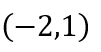 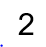 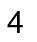 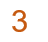 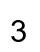 פריסה 2(הפריסות שונות זו מזו במיקום תיבות הטקסט וגרפיקת הרקע, ותוכלו לגוון ביניהן)
דוגמא 2- מתוך שאלון 582 תשע"ח מועד א
את השקופית הזו תוכלו לשכפל, על מנת ליצור שקופיות נוספות הזהות לה – אליהן תוכלו להכניס את התכנים. 

כדי לשכפל אותה, לחצו עליה קליק ימיני בתפריט השקופיות בצד ובחרו "שכפל שקופית" או "Duplicate Slide" 
(מחקו ריבוע זה לאחר הקריאה)
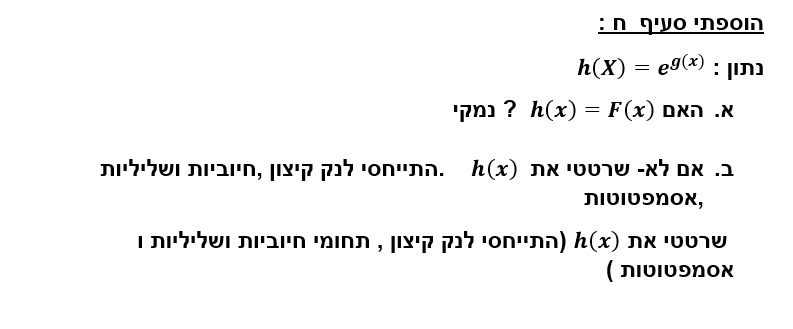 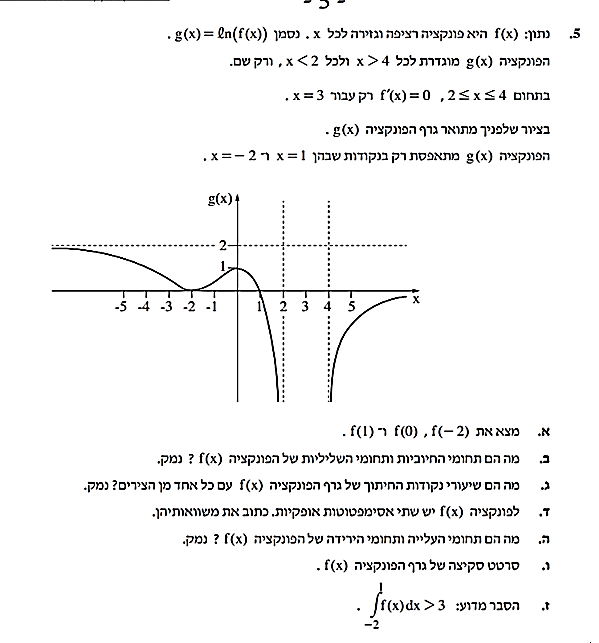 פריסה 2(הפריסות שונות זו מזו במיקום תיבות הטקסט וגרפיקת הרקע, ותוכלו לגוון ביניהן)
דוגמא 2- מתוך שאלון 582 תשע"ח מועד א
את השקופית הזו תוכלו לשכפל, על מנת ליצור שקופיות נוספות הזהות לה – אליהן תוכלו להכניס את התכנים. 

כדי לשכפל אותה, לחצו עליה קליק ימיני בתפריט השקופיות בצד ובחרו "שכפל שקופית" או "Duplicate Slide" 
(מחקו ריבוע זה לאחר הקריאה)
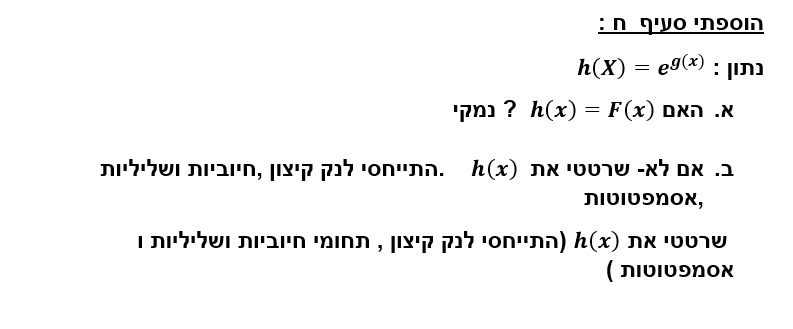 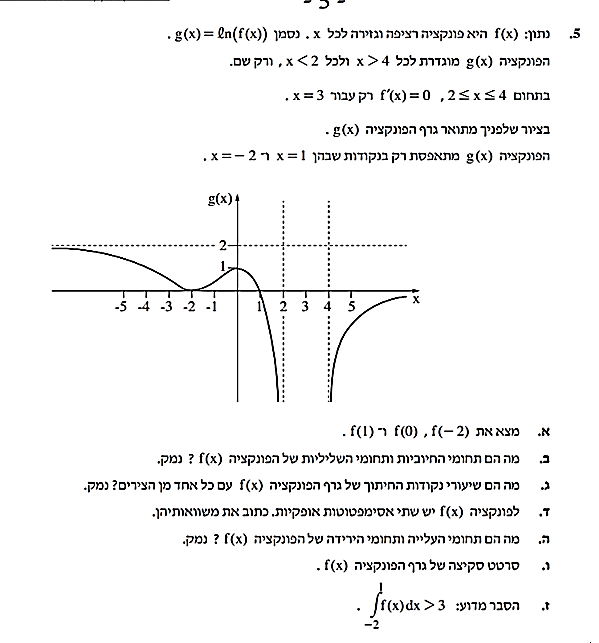 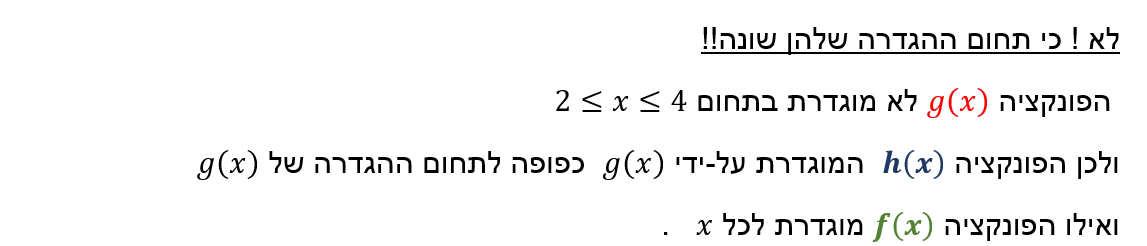 פריסה 2(הפריסות שונות זו מזו במיקום תיבות הטקסט וגרפיקת הרקע, ותוכלו לגוון ביניהן)
דוגמא 2- מתוך שאלון 582 תשע"ח מועד א
את השקופית הזו תוכלו לשכפל, על מנת ליצור שקופיות נוספות הזהות לה – אליהן תוכלו להכניס את התכנים. 

כדי לשכפל אותה, לחצו עליה קליק ימיני בתפריט השקופיות בצד ובחרו "שכפל שקופית" או "Duplicate Slide" 
(מחקו ריבוע זה לאחר הקריאה)
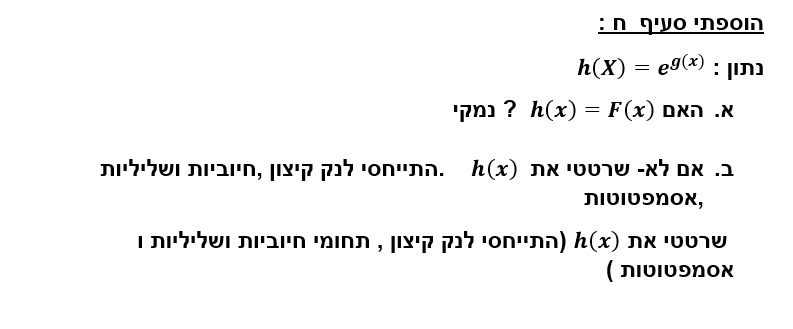 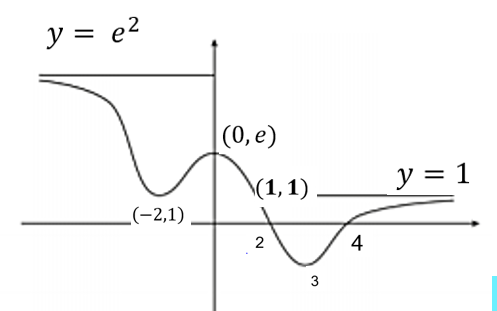 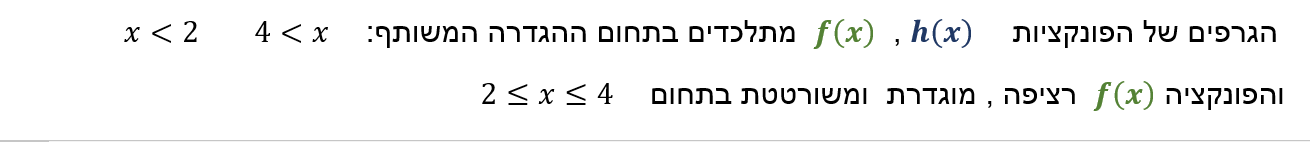 פריסה 2(הפריסות שונות זו מזו במיקום תיבות הטקסט וגרפיקת הרקע, ותוכלו לגוון ביניהן)
דוגמא 2- מתוך שאלון 582 תשע"ח מועד א
את השקופית הזו תוכלו לשכפל, על מנת ליצור שקופיות נוספות הזהות לה – אליהן תוכלו להכניס את התכנים. 

כדי לשכפל אותה, לחצו עליה קליק ימיני בתפריט השקופיות בצד ובחרו "שכפל שקופית" או "Duplicate Slide" 
(מחקו ריבוע זה לאחר הקריאה)
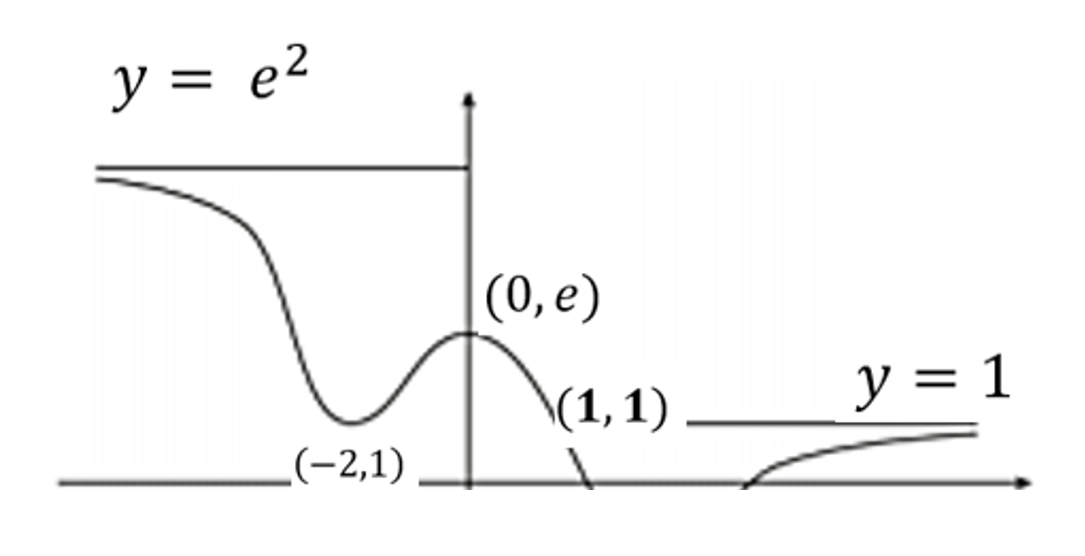 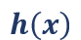 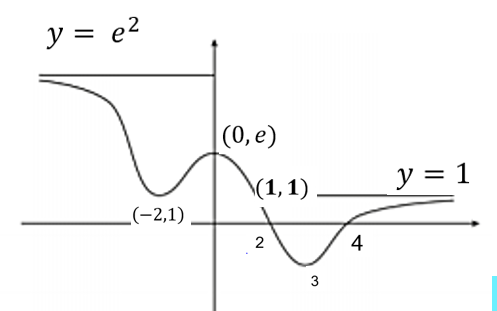 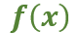 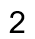 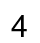 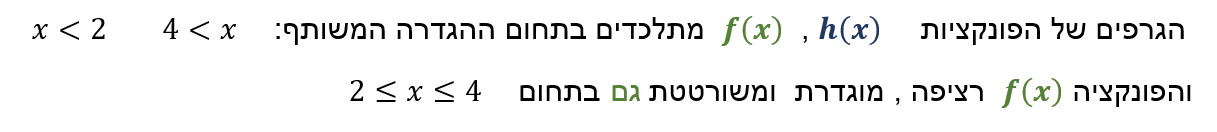 דוגמא 3-  מתוך שאלון 582 תשפ מועד ב
נענה רק על סעיפים א-ב
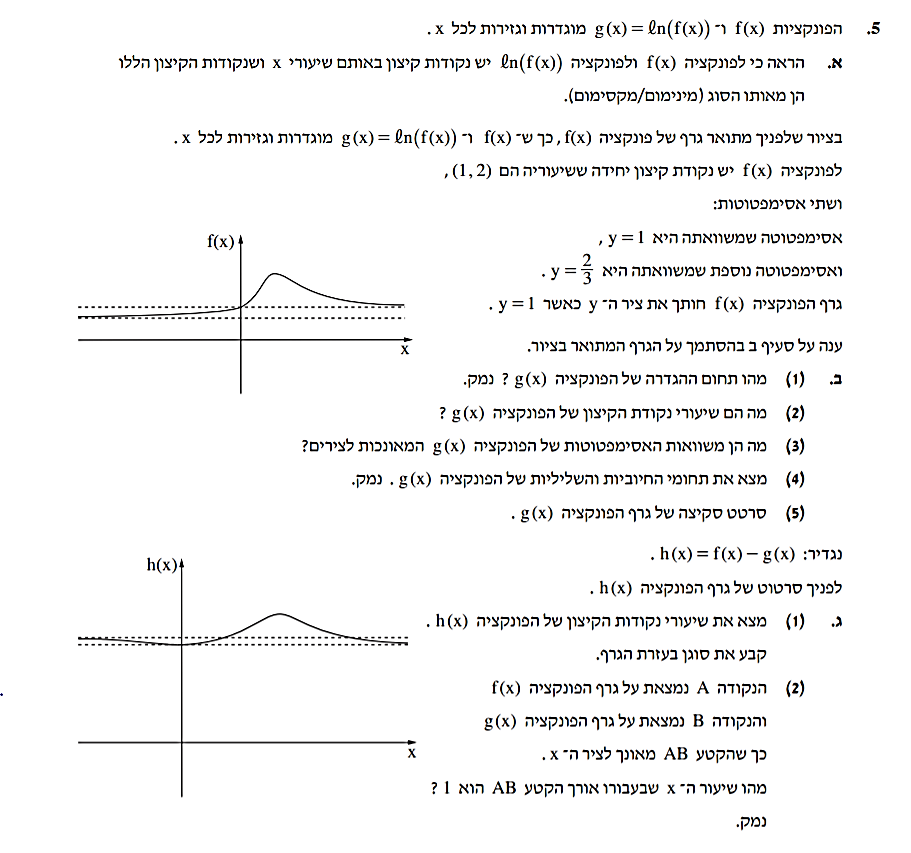 דוגמא 3-  מתוך שאלון 582 תשפ מועד ב
סעיף א-
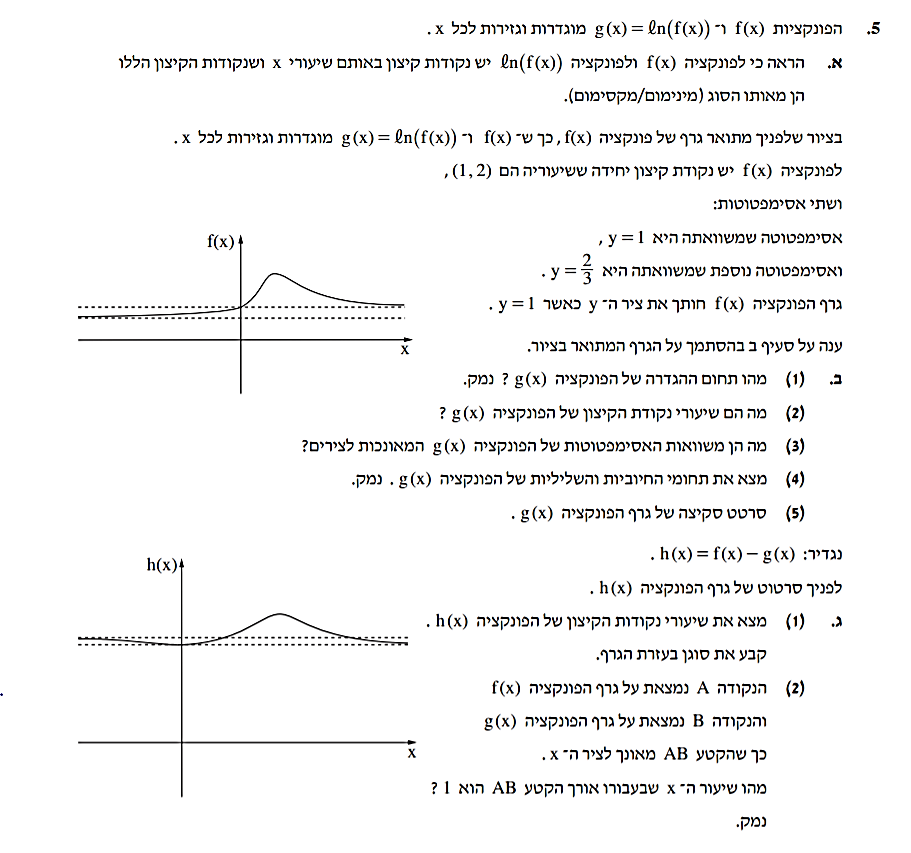 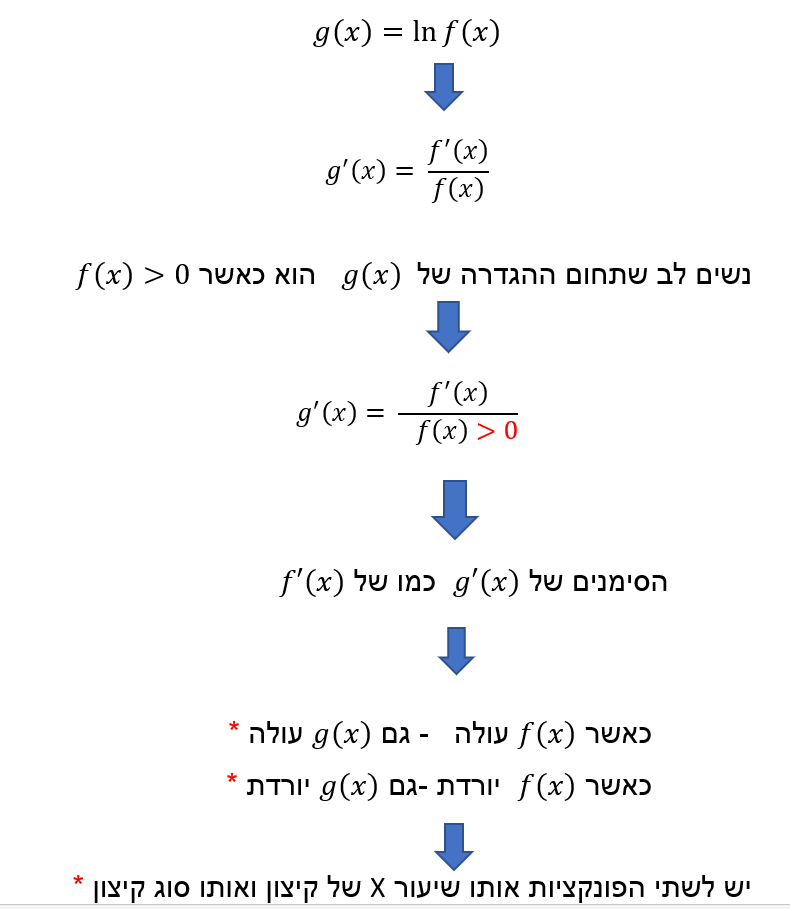 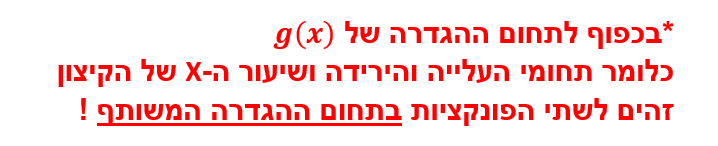 דוגמא 3-  מתוך שאלון 582 תשפ מועד ב
סעיף ב-
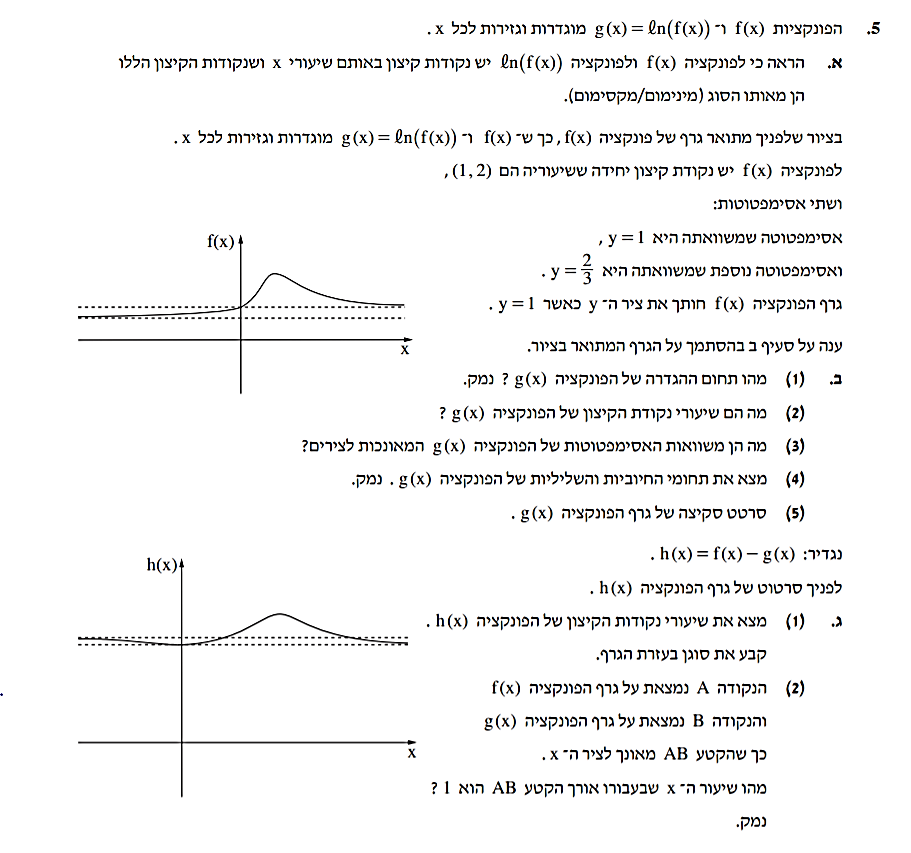 דוגמא 3-  מתוך שאלון 582 תשפ מועד ב
סעיך ב-
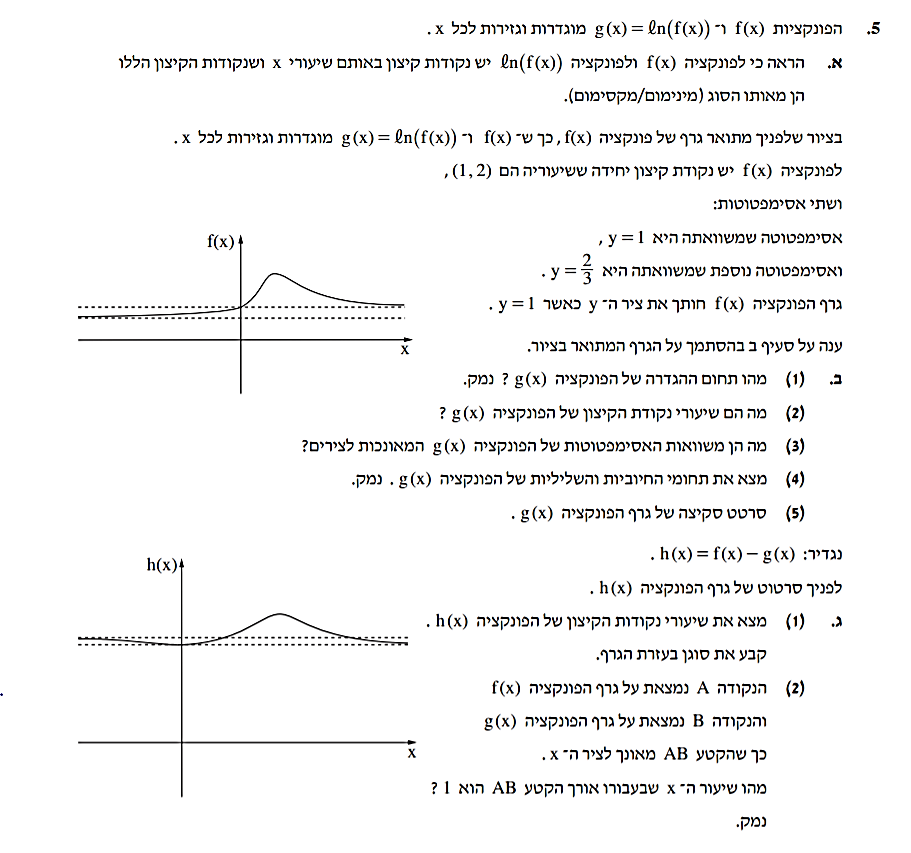 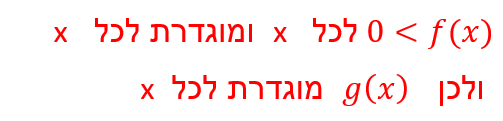 דוגמא 3-  מתוך שאלון 582 תשפ מועד ב
סעיף ב-
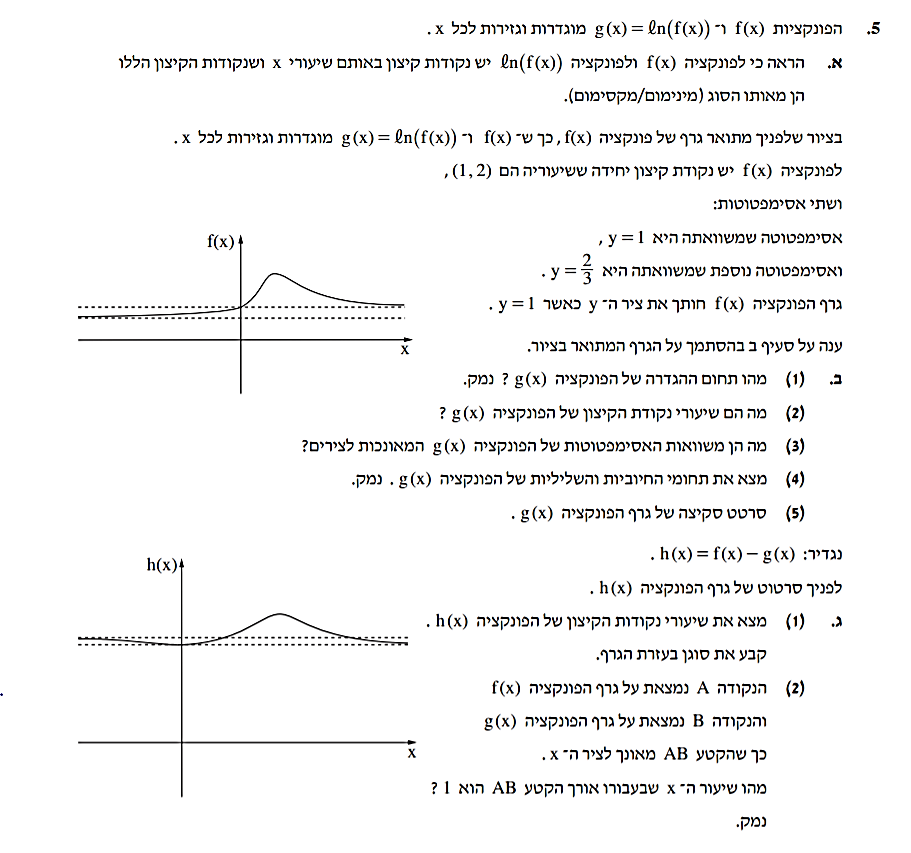 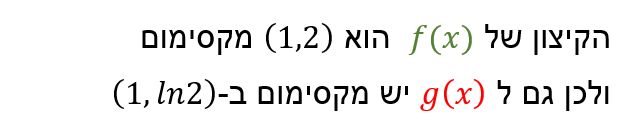 דוגמא 3-  מתוך שאלון 582 תשפ מועד ב
נענה רק על סעיפים א-ב
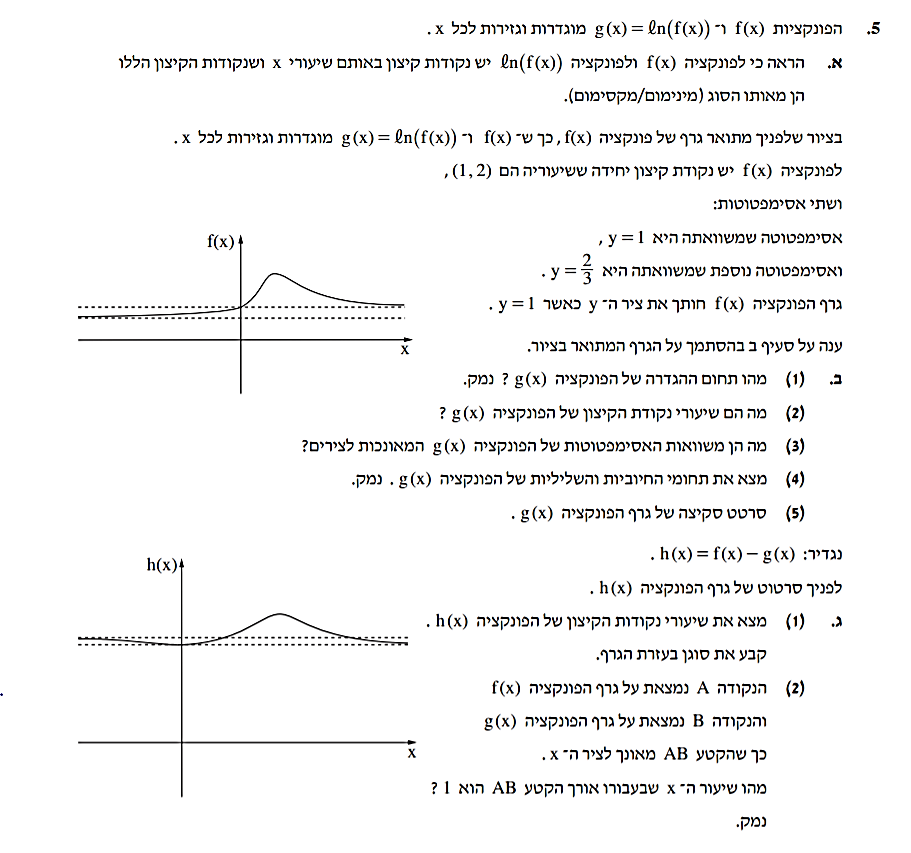 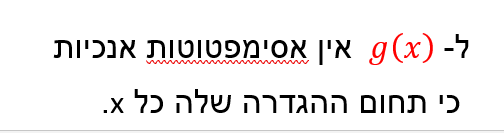 דוגמא 3-  מתוך שאלון 582 תשפ מועד ב
נענה רק על סעיפים א-ב
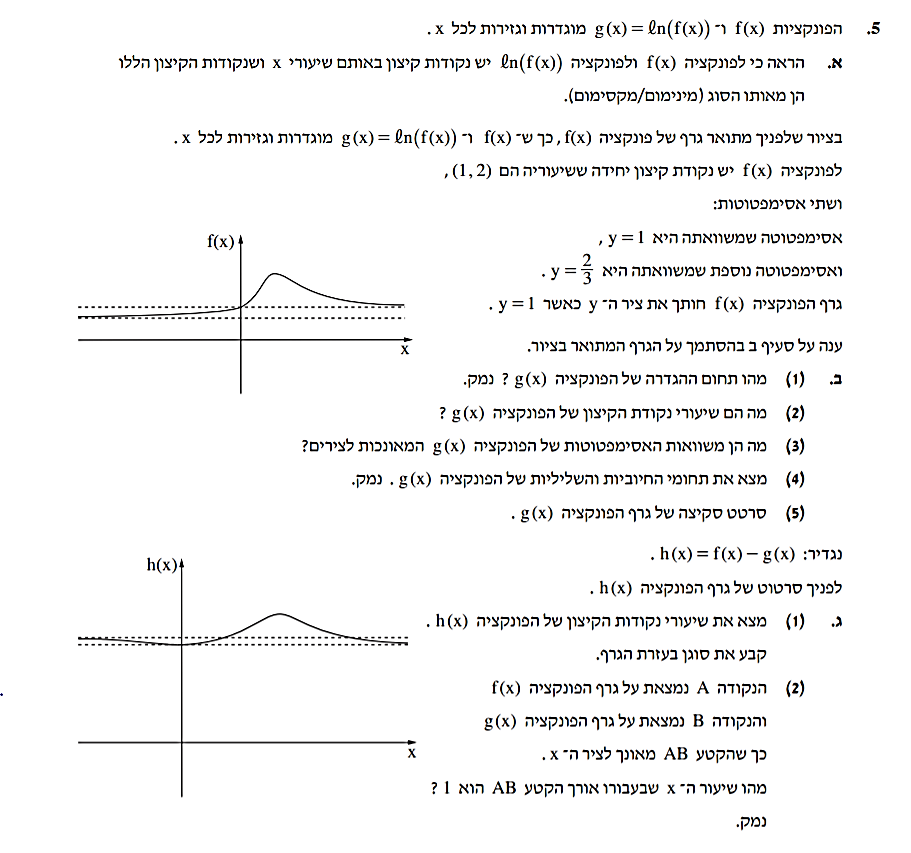 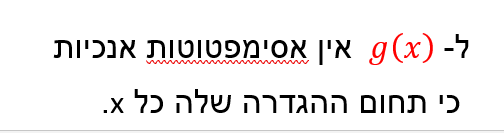 דוגמא 3-  מתוך שאלון 582 תשפ מועד ב
נענה רק על סעיפים א-ב
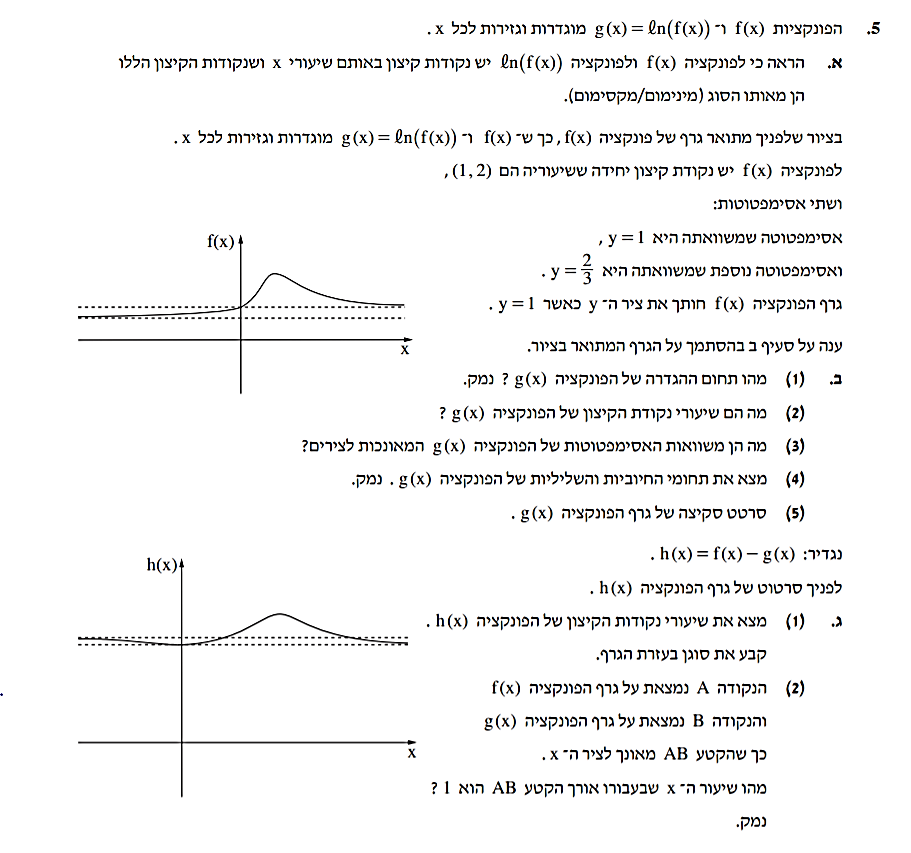 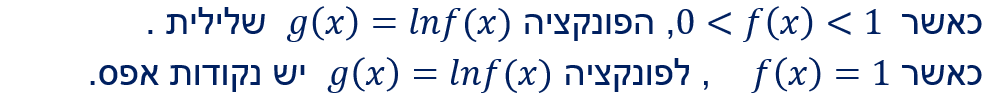 דוגמא 3-  מתוך שאלון 582 תשפ מועד ב
נענה רק על סעיפים א-ב
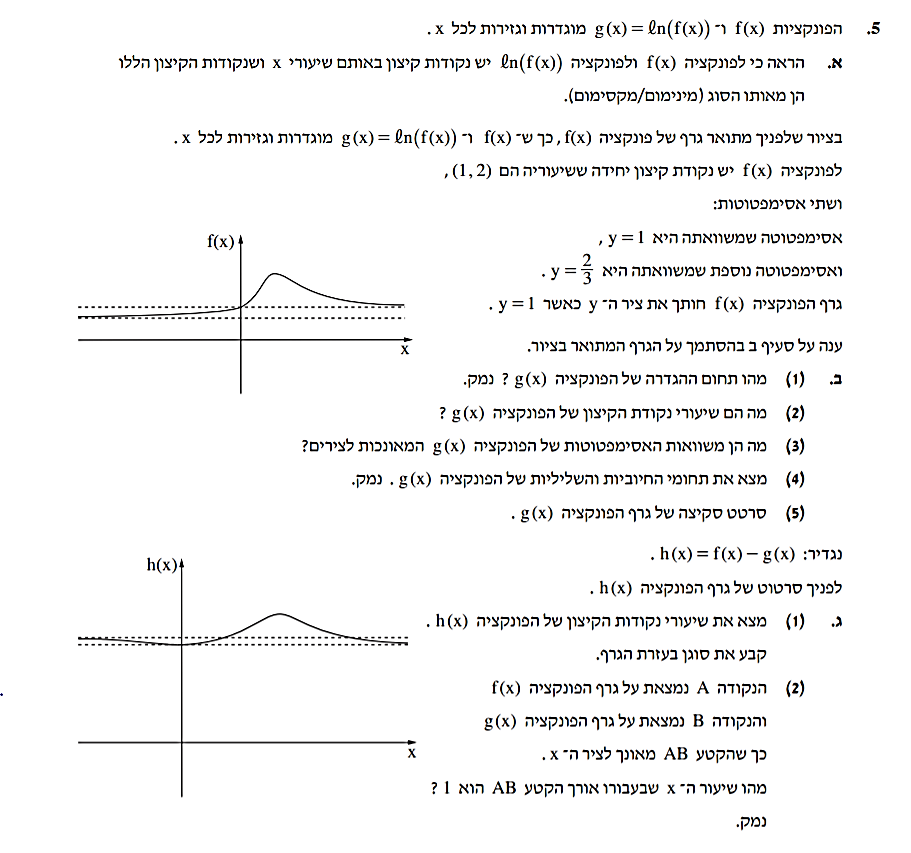 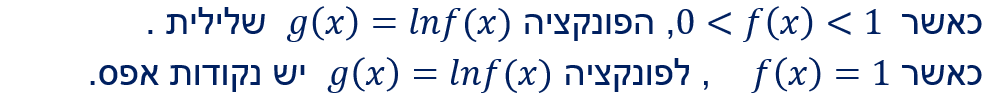 דוגמא 3-  מתוך שאלון 582 תשפ מועד ב
נענה רק על סעיפים א-ב
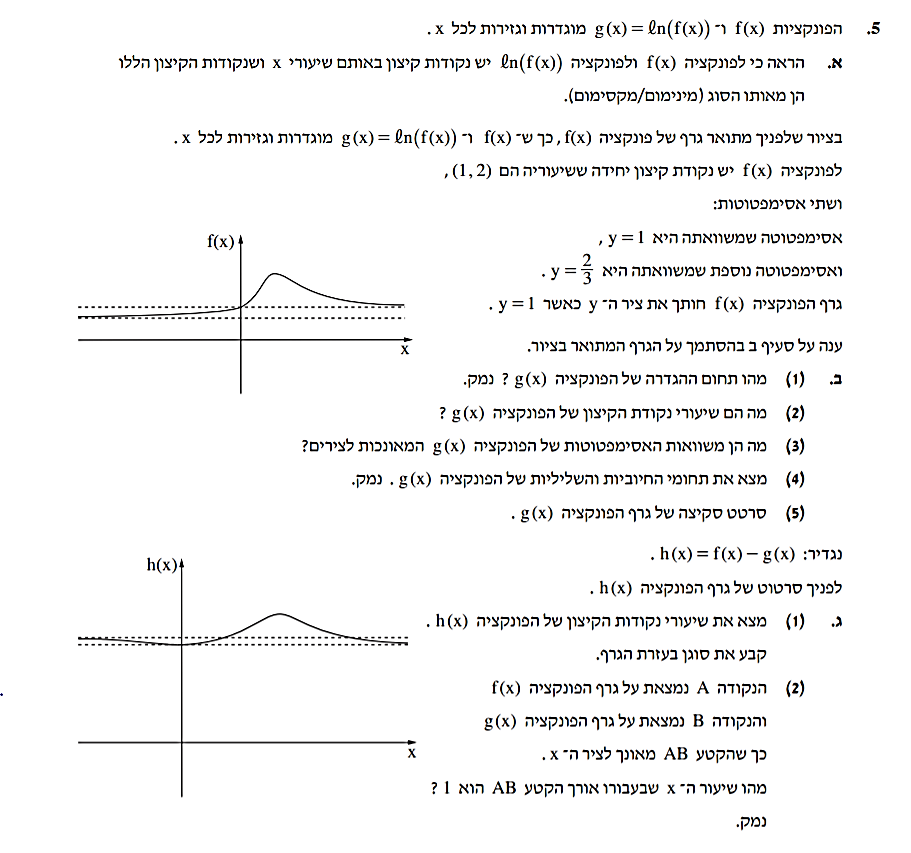 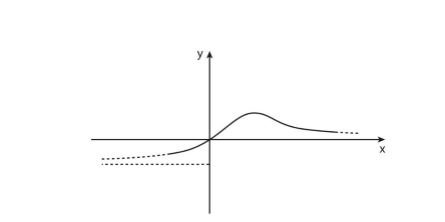 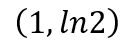 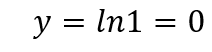 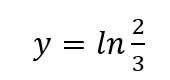 בהצלחה רבה!!
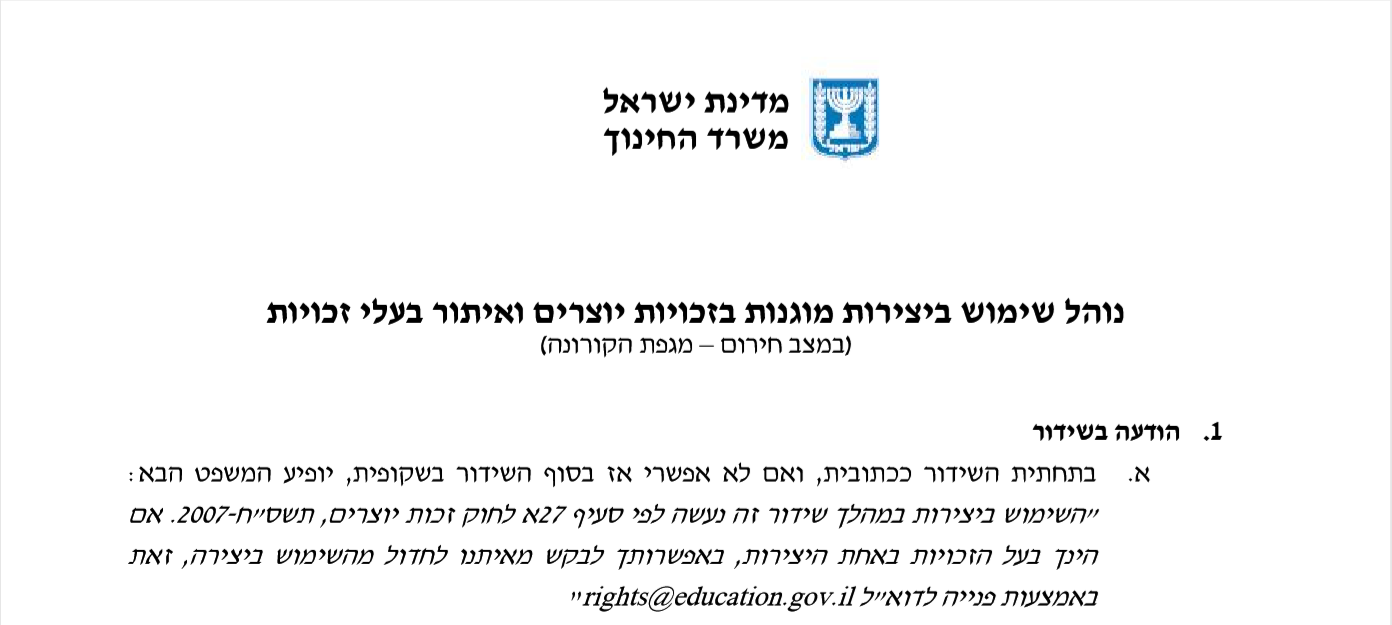 שקופית זו היא חובה
שימוש ביצירות מוגנות בזכויות יוצרים ואיתור בעלי זכויות
השימוש ביצירות במהלך שידור זה נעשה לפי סעיף 27א לחוק זכות יוצרים, תשס"ח-2007. אם הינך בעל הזכויות באחת היצירות, באפשרותך לבקש מאיתנו לחדול מהשימוש ביצירה, זאת באמצעות פנייה לדוא"ל rights@education.gov.il